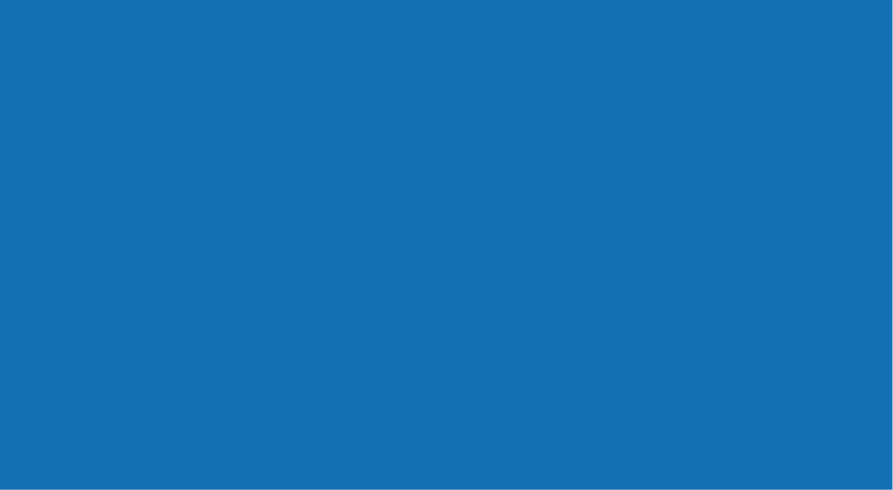 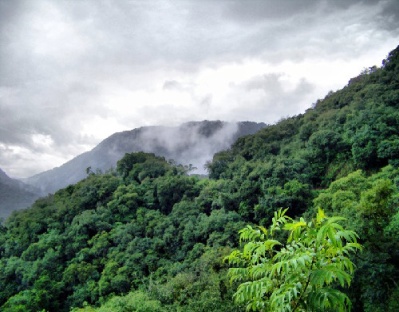 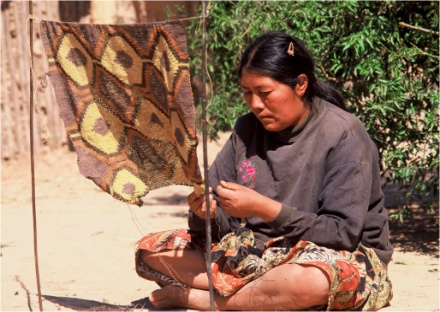 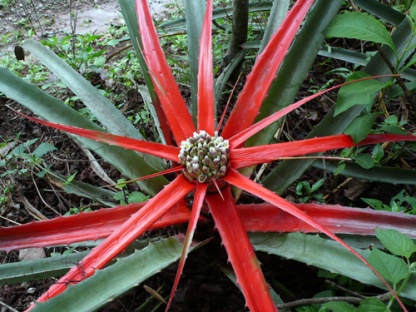 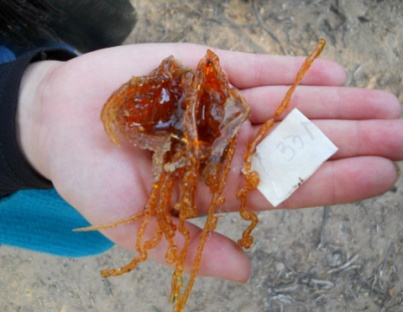 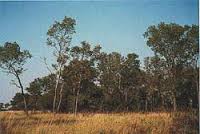 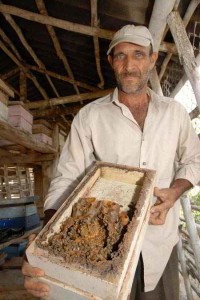 Proyecto PNUD ARG 15/G53

Incorporación del uso sustentable de la biodiversidad en las prácticas de producción de pequeños productores para proteger la biodiversidad en los bosques de alto valor de conservación en las Ecorregiones Bosque Atlántico, Yungas y Chaco
______________________________________________________
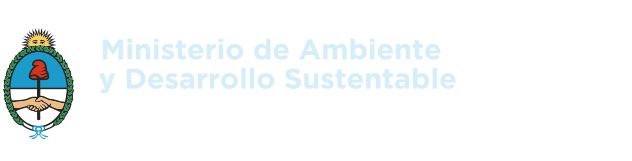 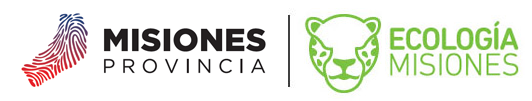 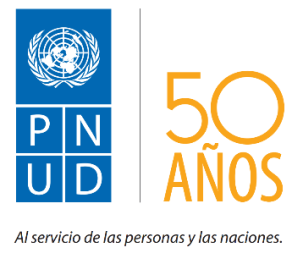 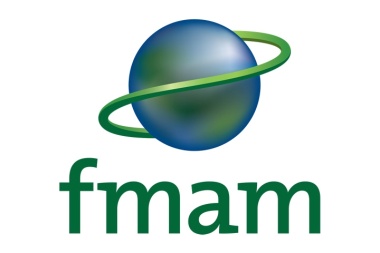 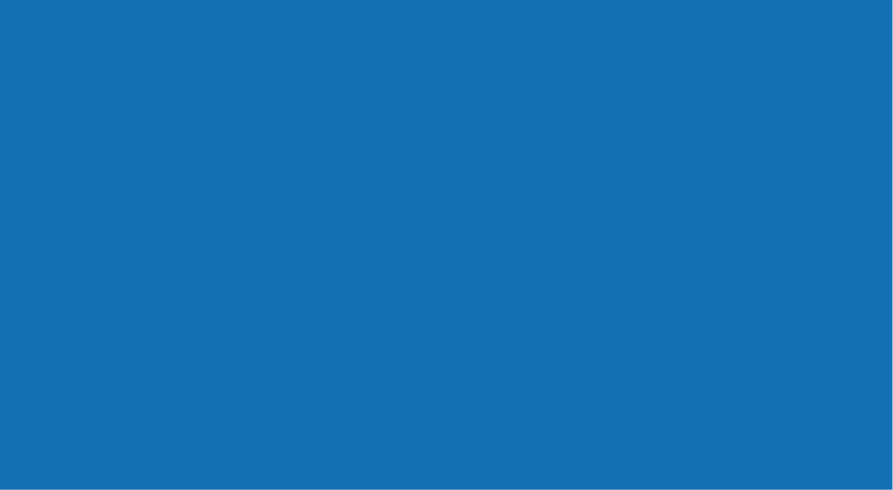 ECORREGIÓN SELVA PARANAENSE
Ejes que orientan las acciones: 

1. Promover el uso sustentable de la biodiversidad como concepto transversal en la planificación productiva y económica de la chacra de los pequeños productores rurales de Misiones; 
2. Generar información de base respecto del estado de conservación del bosque nativo y su biodiversidad; 
3. Generar capacidades técnicas para saber cómo hacer un uso sustentable de la biodiversidad;
4. Iniciar y/o fortalecer experiencias productivo-comerciales de productos del bosque nativo orientadas a nichos de mercado diferenciados; 
5. Fortalecer capacidades estructurales a través de acuerdos y gestión institucional, administrativa y de recursos.
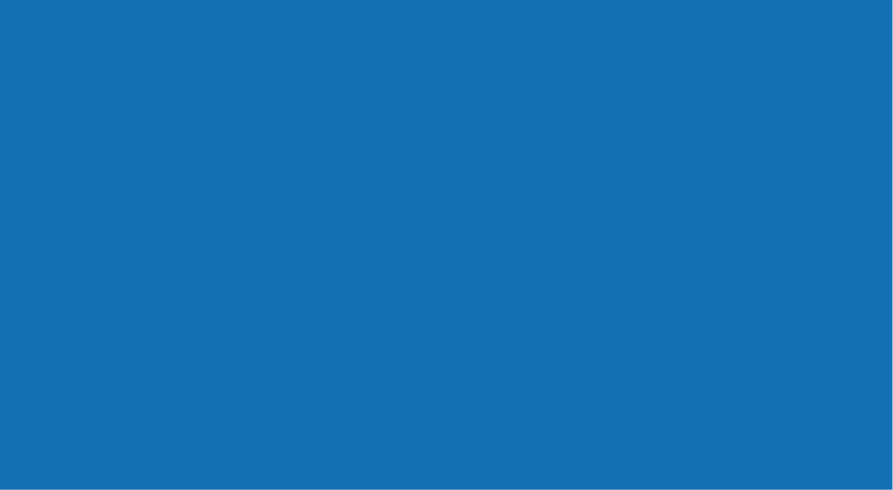 Modelos de uso sustentable de la biodiversidad de los bosques nativos en áreas de alto valor de conservación
COMPONENTES DEL PROYECTO
Mecanismos de  mercado y financiamiento para garantizar la sustentabilidad económica y social en la gestión comercial de los productos forestales no maderables del bosque nativo
}}
Marco de gobernanza a nivel nacional y provincial para la gestión sostenible de los productos forestales no madereros del bosque nativo
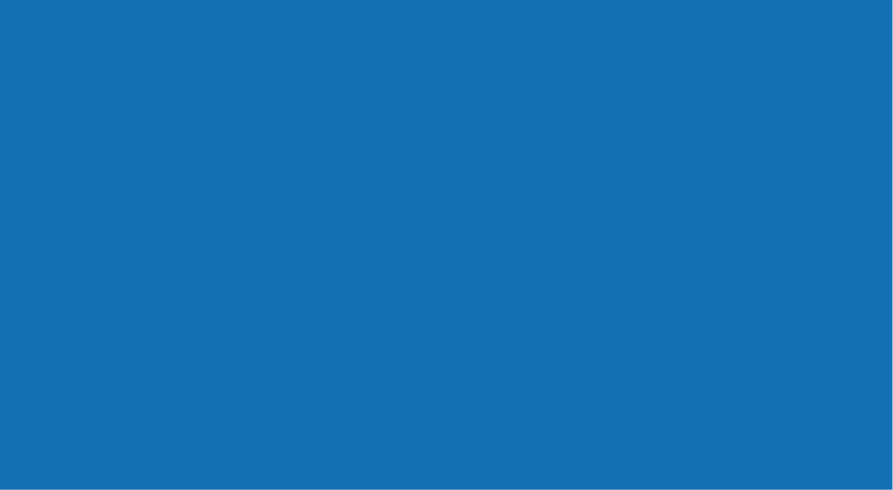 ARTICULACIONES
MEyRNR 
INTA	
Secretaría de Agricultura Familiar Nación y Provincia 
Universidad Nacional de Misiones
Escuelas rurales 	
Cooperativas, asociaciones, comunidades originarias
Centros de investigación específica 
ONG
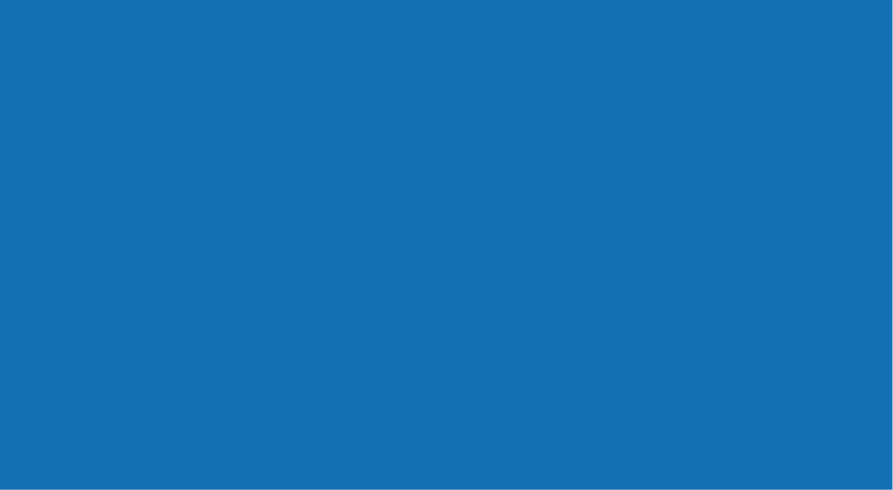 SITIOS PILOTO
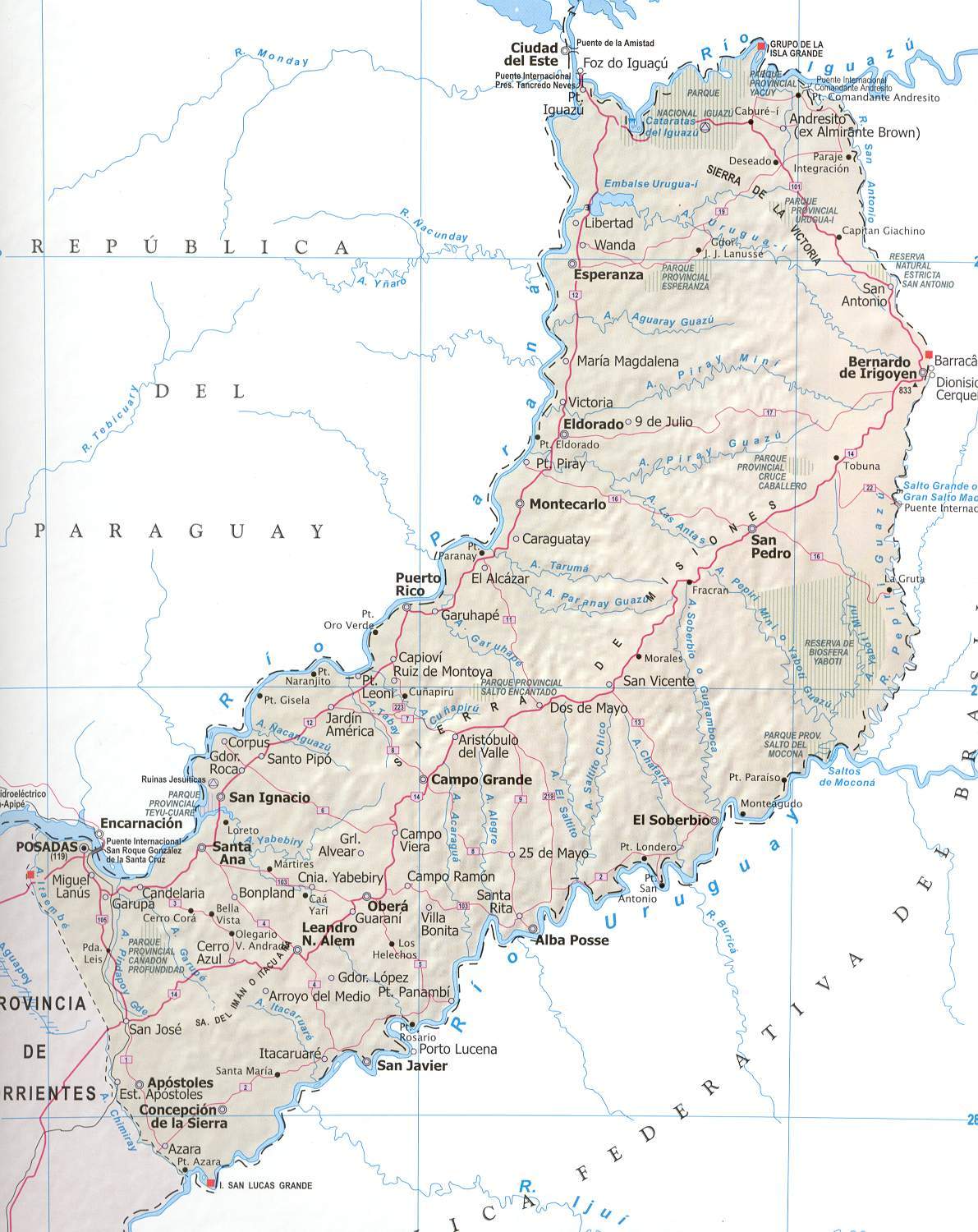 Pequeños productores de Aristóbulo del Valle
Asociación civil Mujeres Soñadoras,
	Aristóbulo del Valle
Parque Provincial Salto Encantado
Instituto de enseñanza agropecuaria N° 14,
	Aristóbulo del Valle
Comunidad Mbya Guaraní Ka´a Kupé, 
	Valle del Cuña Pirú
Comunidad Mbya Guaraní Yvytú Porá,
	Valle del Cuña Pirú
Pequeños productores de Península Andresito
Centro de enseñanza polimodal N° 40 de Pozo Azul
Cooperativa Nueva Esperanza de Paraje Gentil, San Pedro
Pequeños productores ubicados dentro de Reserva de Biósfera Yabotí
Pequeños productores de Picada Norte y Almafuerte, Bonpland
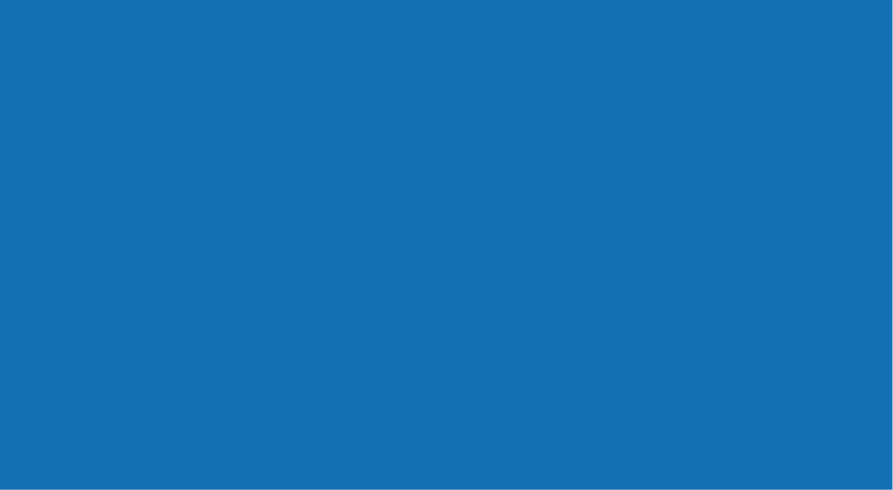 PRODUCTOS DEL BOSQUE NATIVO
FRUTAS 
MELIPONAS
HONGOS SILVESTRES COMESTIBLES
ORQUÍDEAS
PALMITO
PECES ORNAMENTALES
PLANTAS MEDICINALES
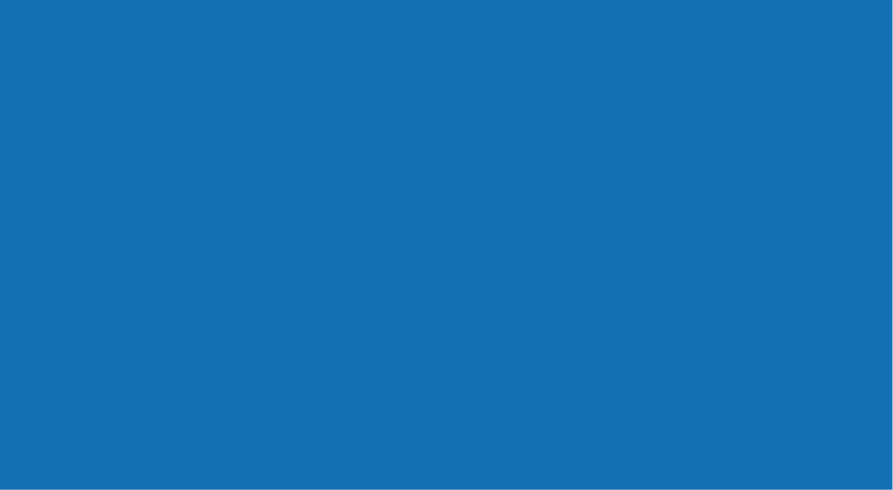 FRUTAS NATIVAS
(Pitanga Eugenia uniflora; Guaviroba Campomanesia xanthocarpa; 
Ubajay Eugenia pyriformis; Yacaratiá Jacaratia spinosa; Cerella Eugenia involucrata; 
Guaporití Plinia rivularis; Caraguatá Bromelia balansae; Jaboticaba Plinia trunciflora)

RELEVAMIENTOS DE CAMPO – CAPACITACIONES - PROTOCOLO DE USB – ENRIQUECIMIENTO DEL MONTE – ESQUEMA ASOCIATIVO – DESARROLLO DE PRODUCTOS – REGISTROS – MANUAL BPM - (PROX. PLAN DE MANEJO LBN)
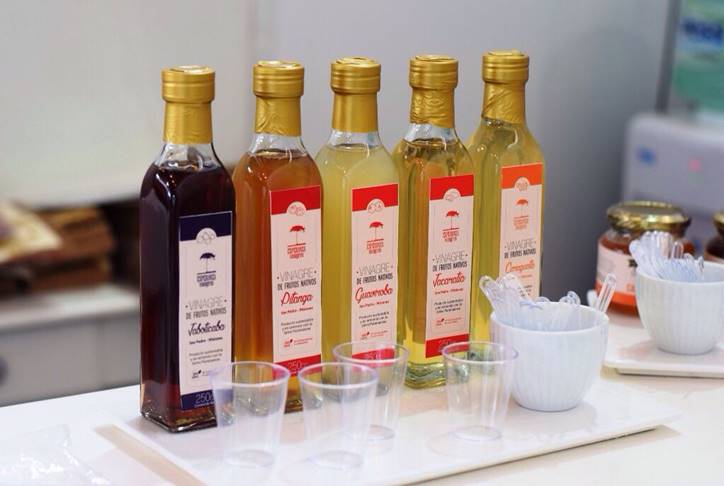 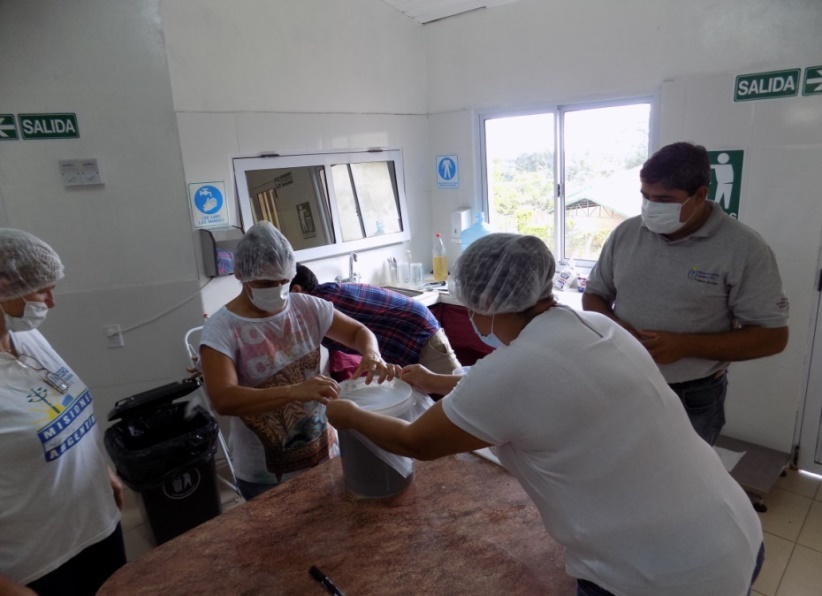 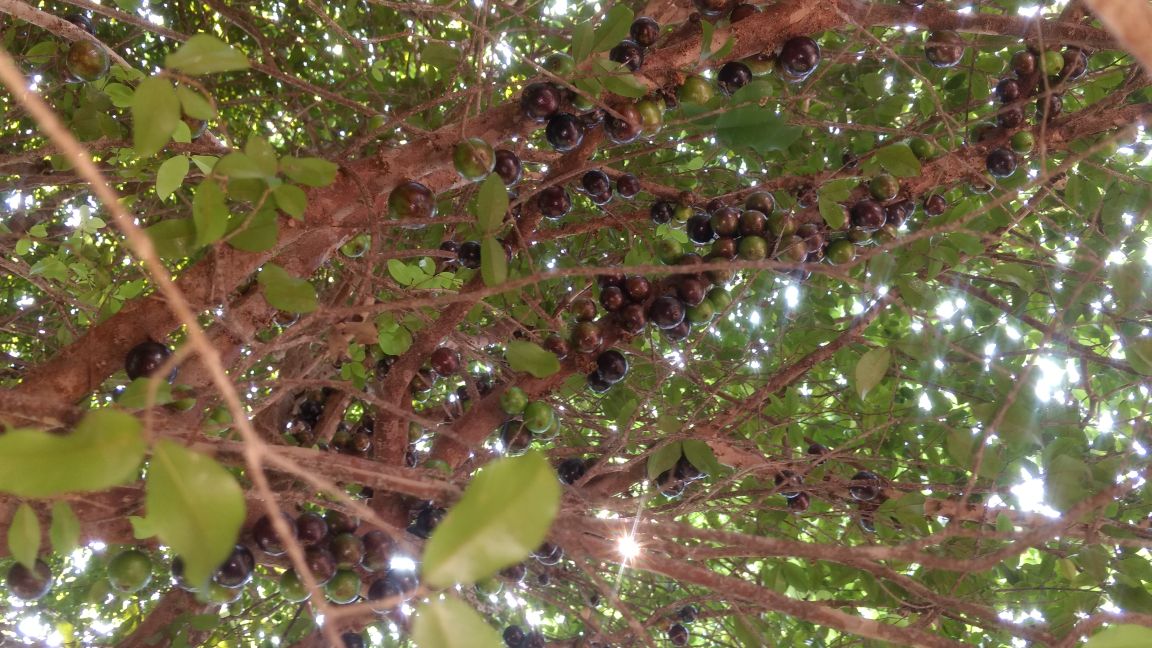 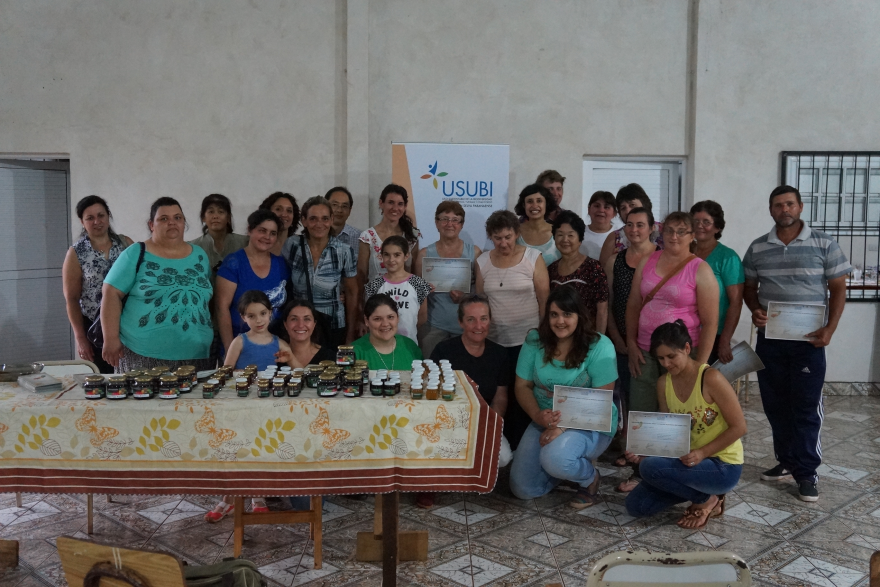 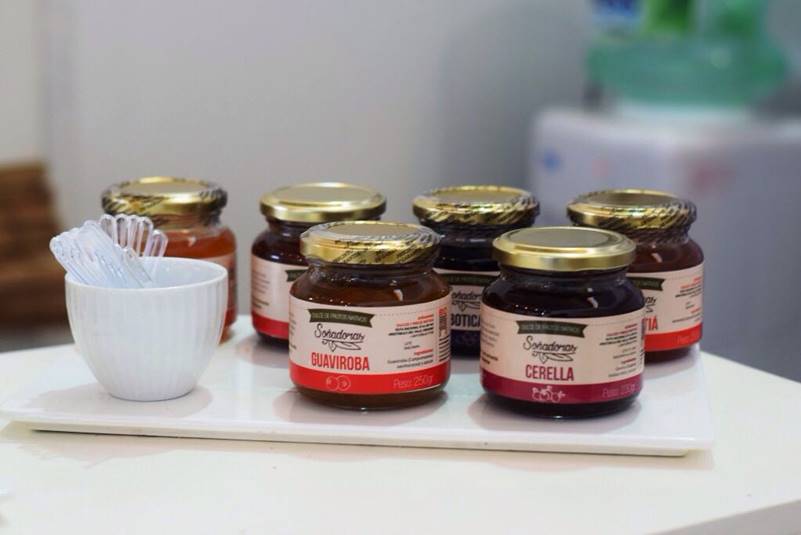 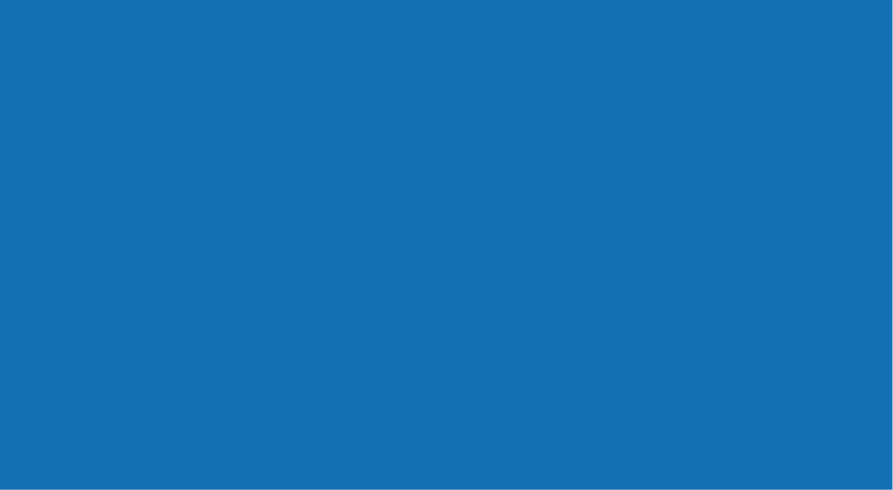 HONGOS SILVESTRES COMESTIBLES
(Poliporus sp., Macrolepiota sp., Auricularia fuscosuccinea)

RELEVAMIENTO – IDENTIFICACIÓN – CAPACITACIÓN – CARACTERIZACIÓN PARA INCLUSIÓN AL CAA – PROTOCOLO DE USB - (PROX. DESARROLLO DE PRODUCTO, REGISTRO, COMERCIALIZACIÓN SOSTENIDA, PLAN DE MANEJO LBN)
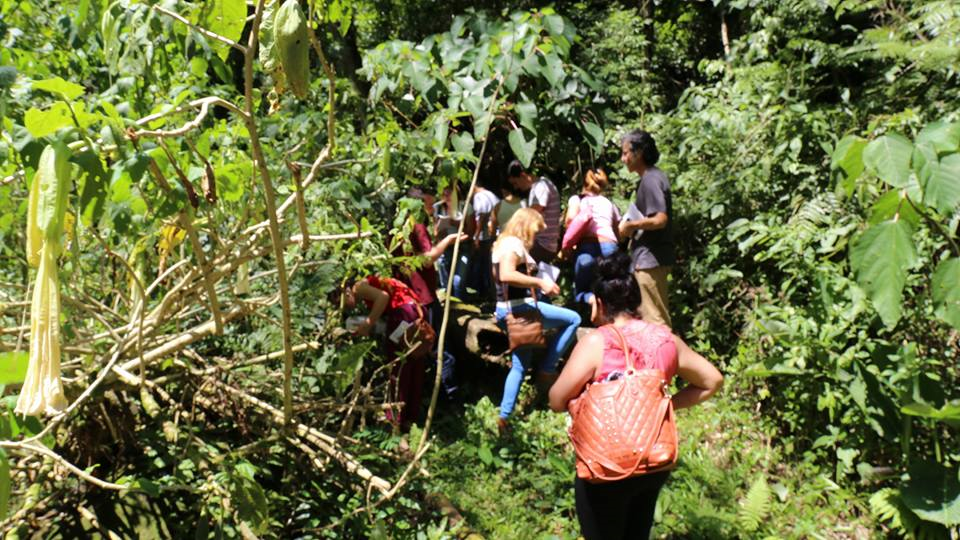 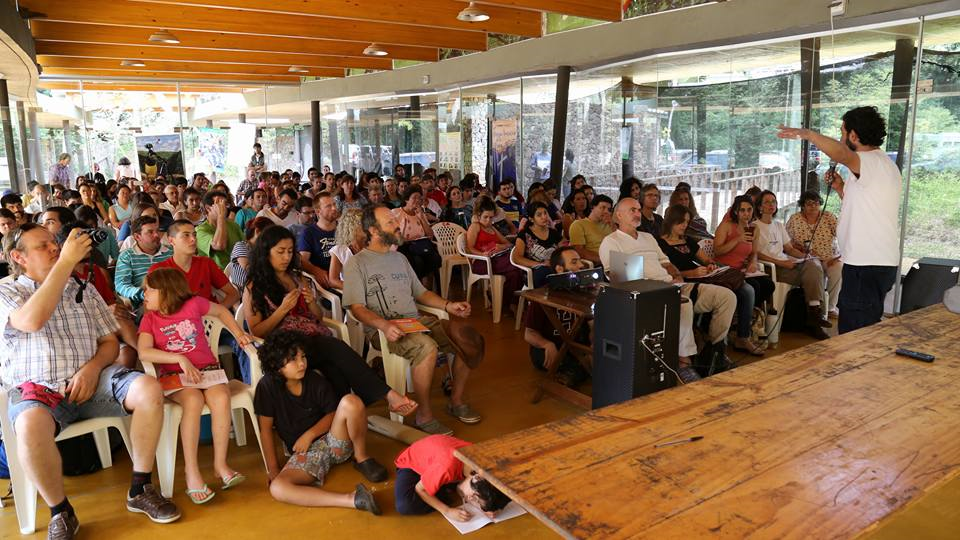 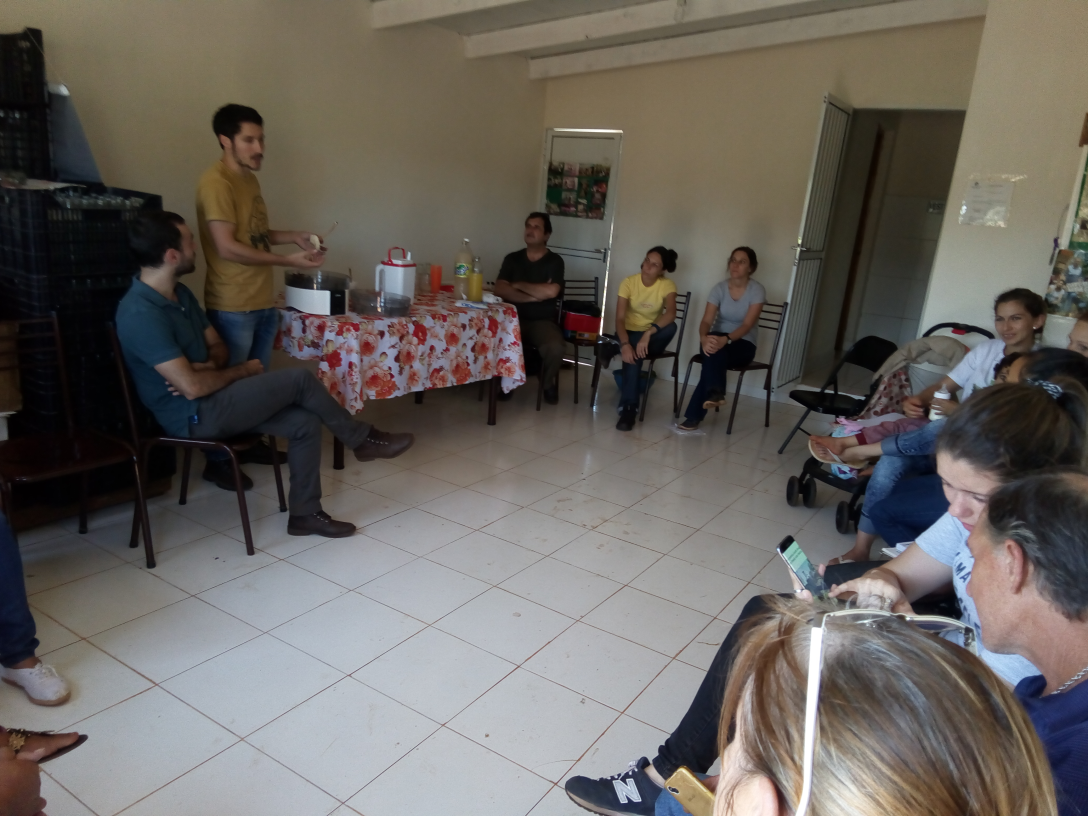 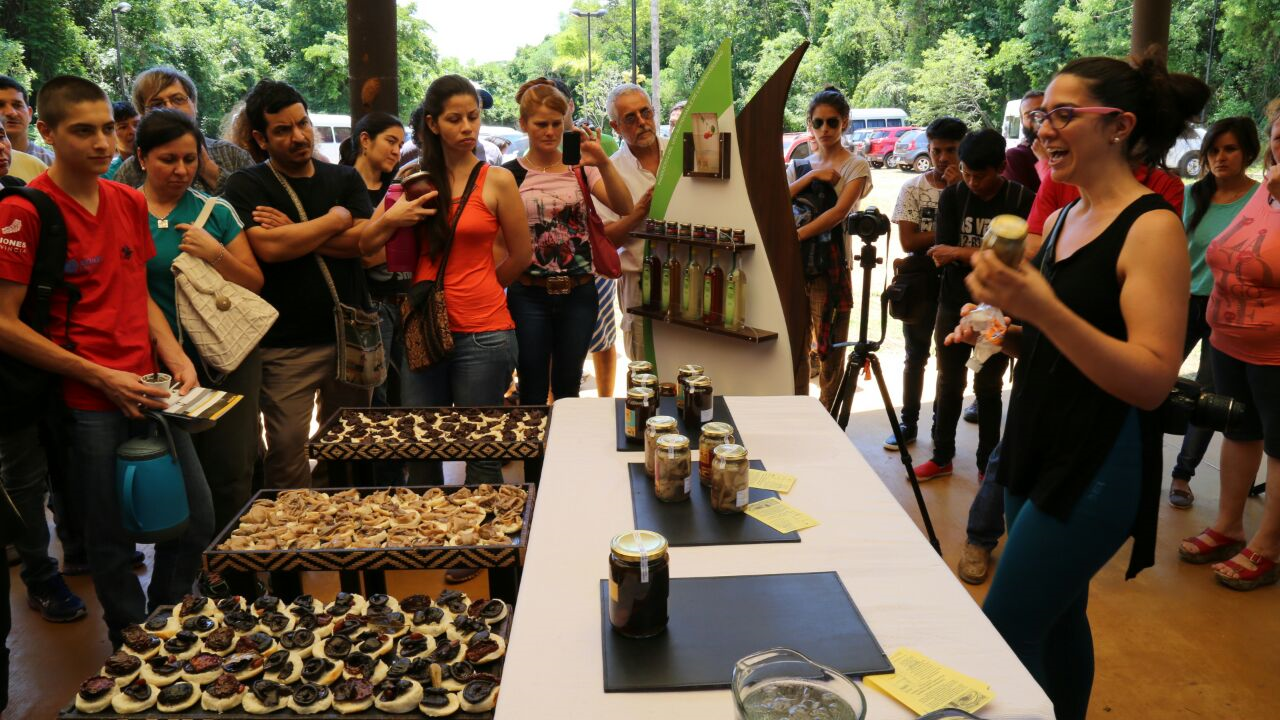 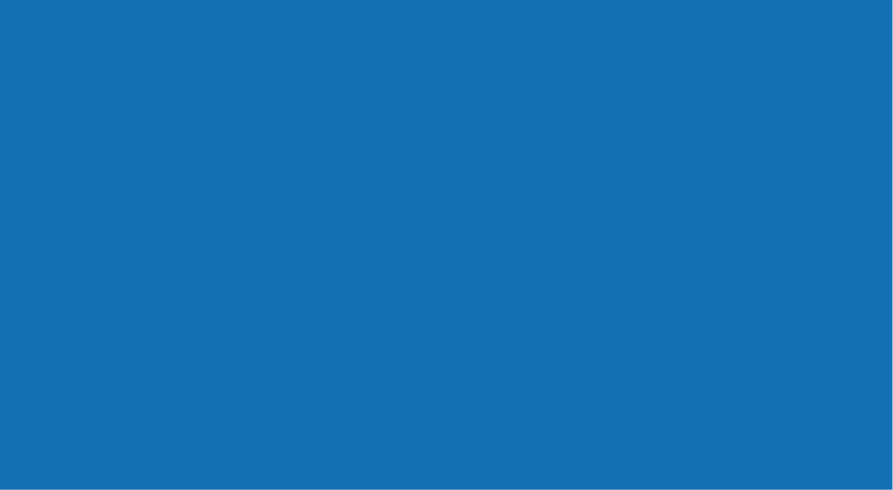 ORQUÍDEAS NATIVAS
(Brassavola tuberculata, Cattleya cernua, Leptotes unicolor, Rodriguesia decora, 
Warmingia eugeni, Zygopetalum maxillare, Isabelia virginalis)

IDENTIFICACIÓN PARTICIPATIVA DE ESPECIES DE INTERÉS – CAPACITACIÓN E INTERCAMBIO DE CONOCIMIENTOS TÉCNICO ANCESTRALES 
(PROX. DESARROLLO DE PRODUCTO, ESQUEMA DE COMERCIALIZACIÓN, PLAN DE MANEJO LBN)
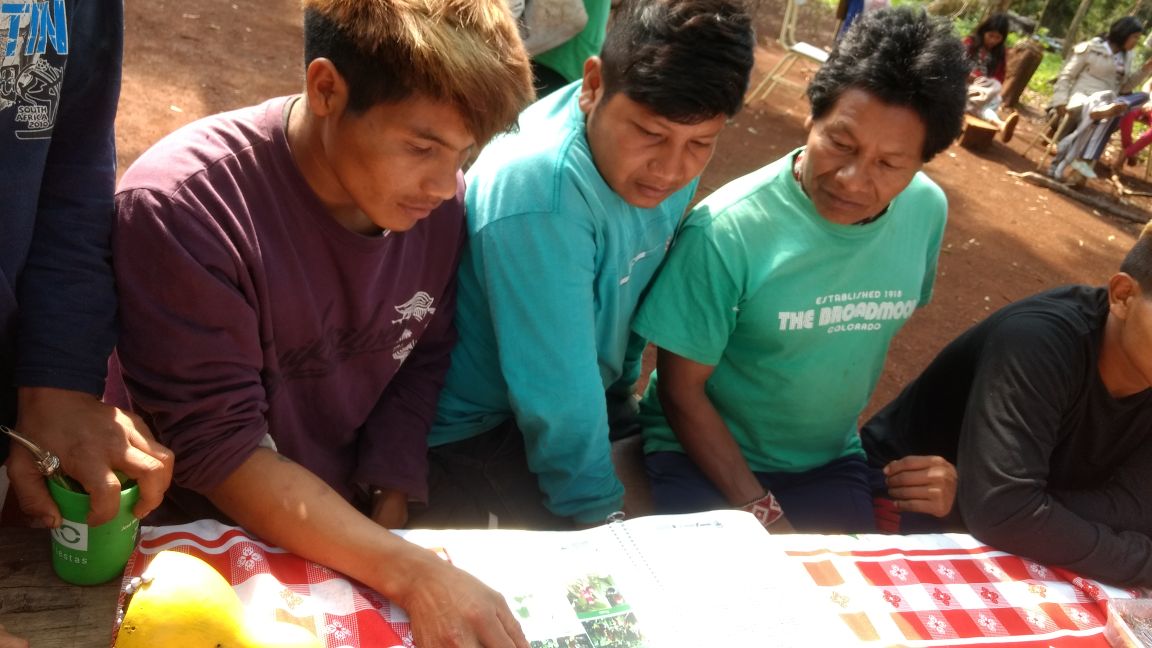 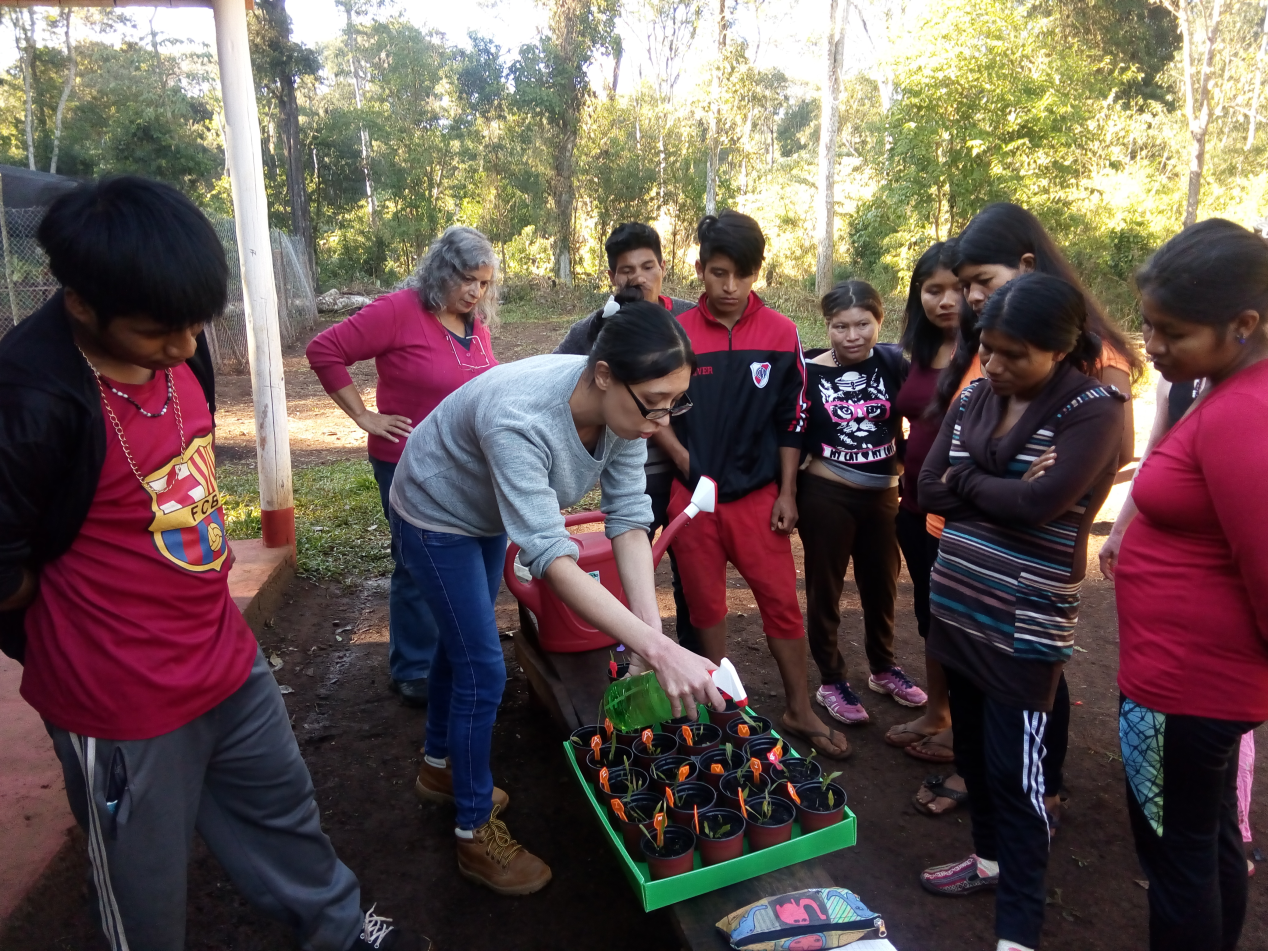 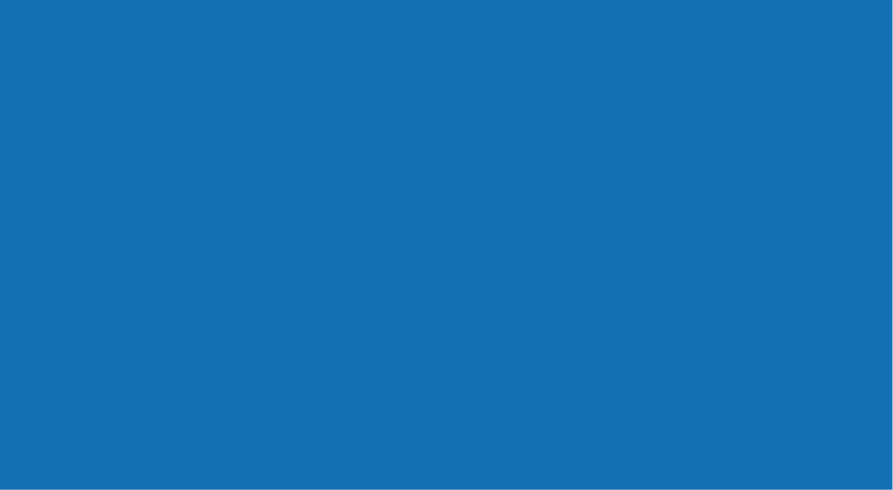 PALMITO
(Euterpe edulis)

RELEVAMIENTO SOBRE USO TRADICIONAL Y APROVECHAMIENTO DE SEMILLA CON FINES ORNAMENTALES Y DESTINO COMERCIAL – PROTOCOLO DE USB – USO EXPERIMENTAL DE PULPA – CAPACITACIÓN - (PROX. DESARROLLO DE PRODUCTO, ESQUEMA DE COMERCIALIZACIÓN, PLAN DE MANEJO LBN)
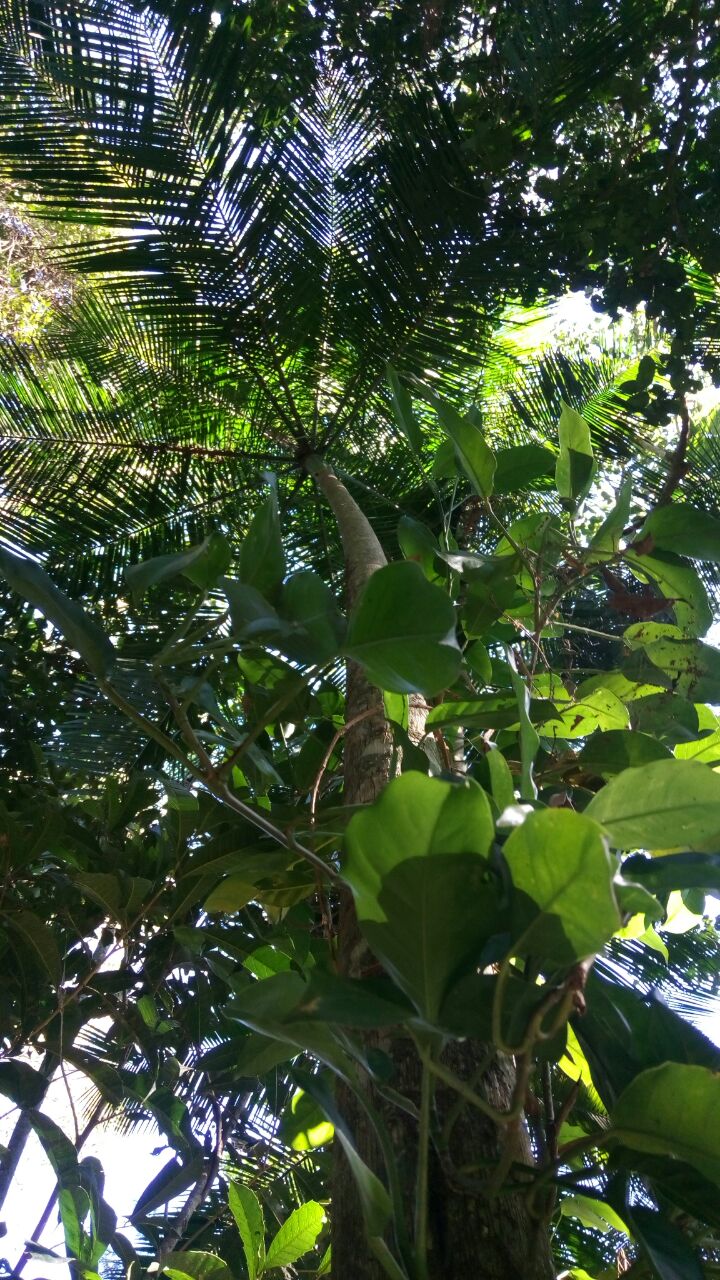 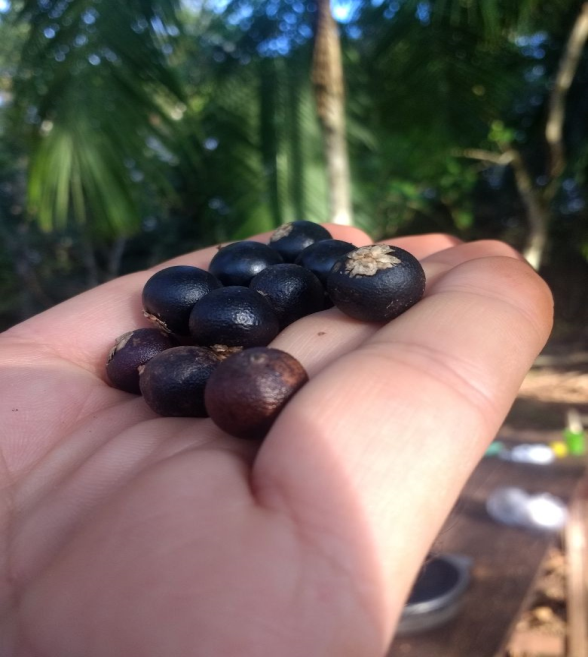 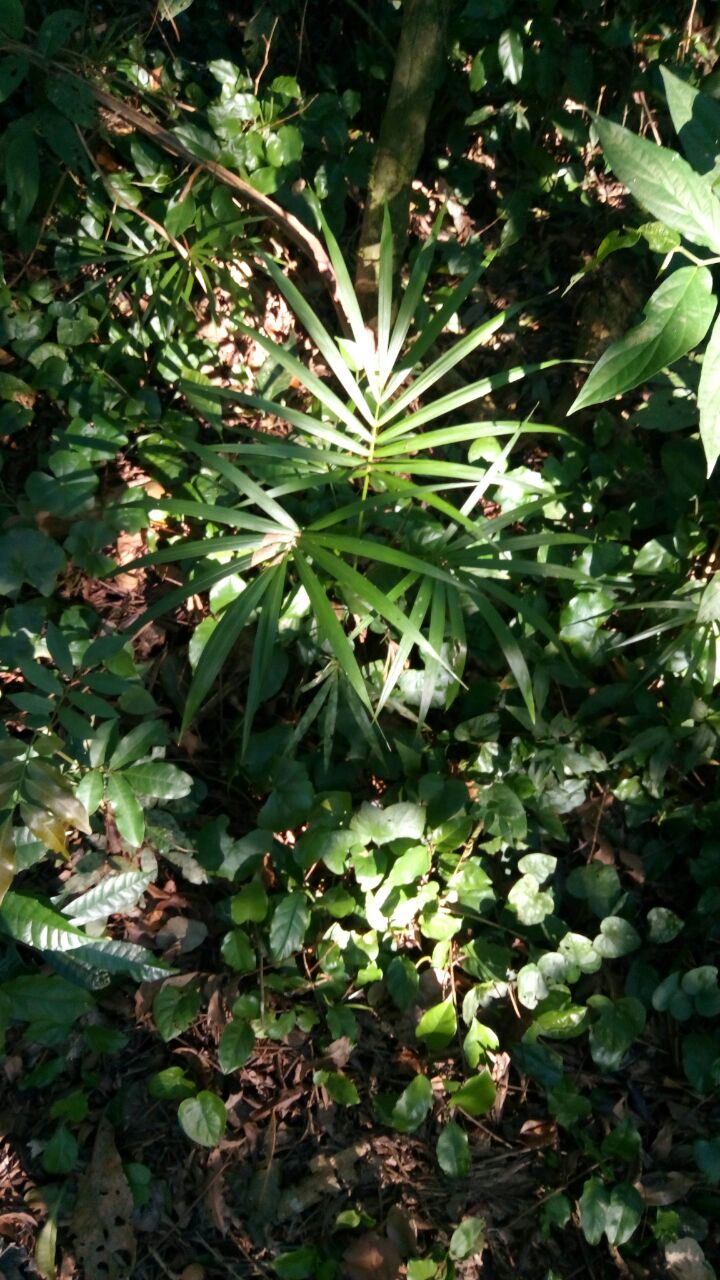 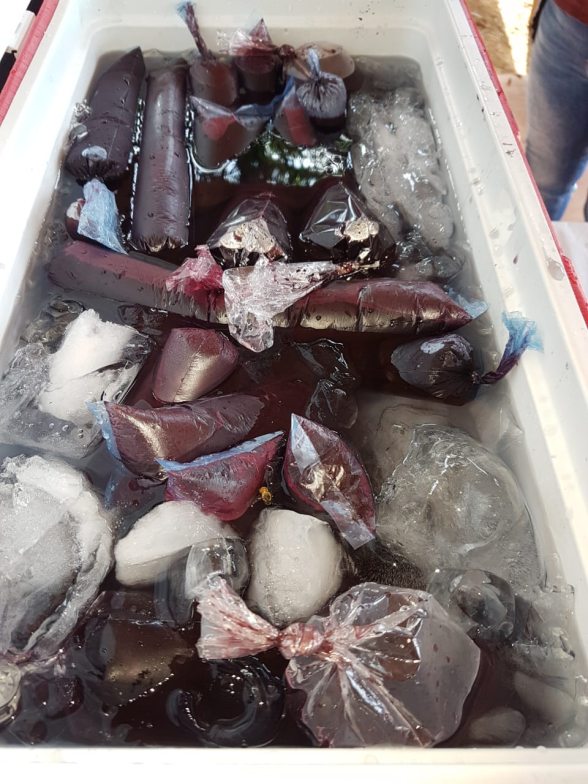 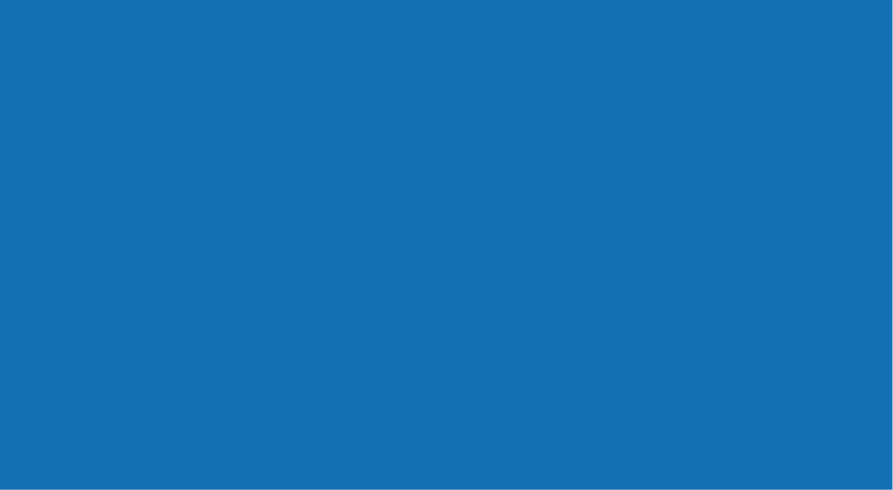 PECES ORNAMENTALES
(vieja de agua y limpiavidrios Familia Loricariidae, chanchita y cabeza amarga Familia Cichlidae, mojarrita Familia Characidae, pez eléctrico o morenita Familia Sternopygidae, tararira Familia Erythrinidae, sabalito Familia Curimatidae, boguita Familia Anostomidae)

IDENTIFICACIÓN DE ESPECIES DE INTERÉS – CARACTERIZACIÓN  Y ESTUDIO - 
(PROX. DESARROLLO DE PRODUCTO, ESQUEMA DE COMERCIALIZACIÓN, PLAN DE MANEJO LBN)
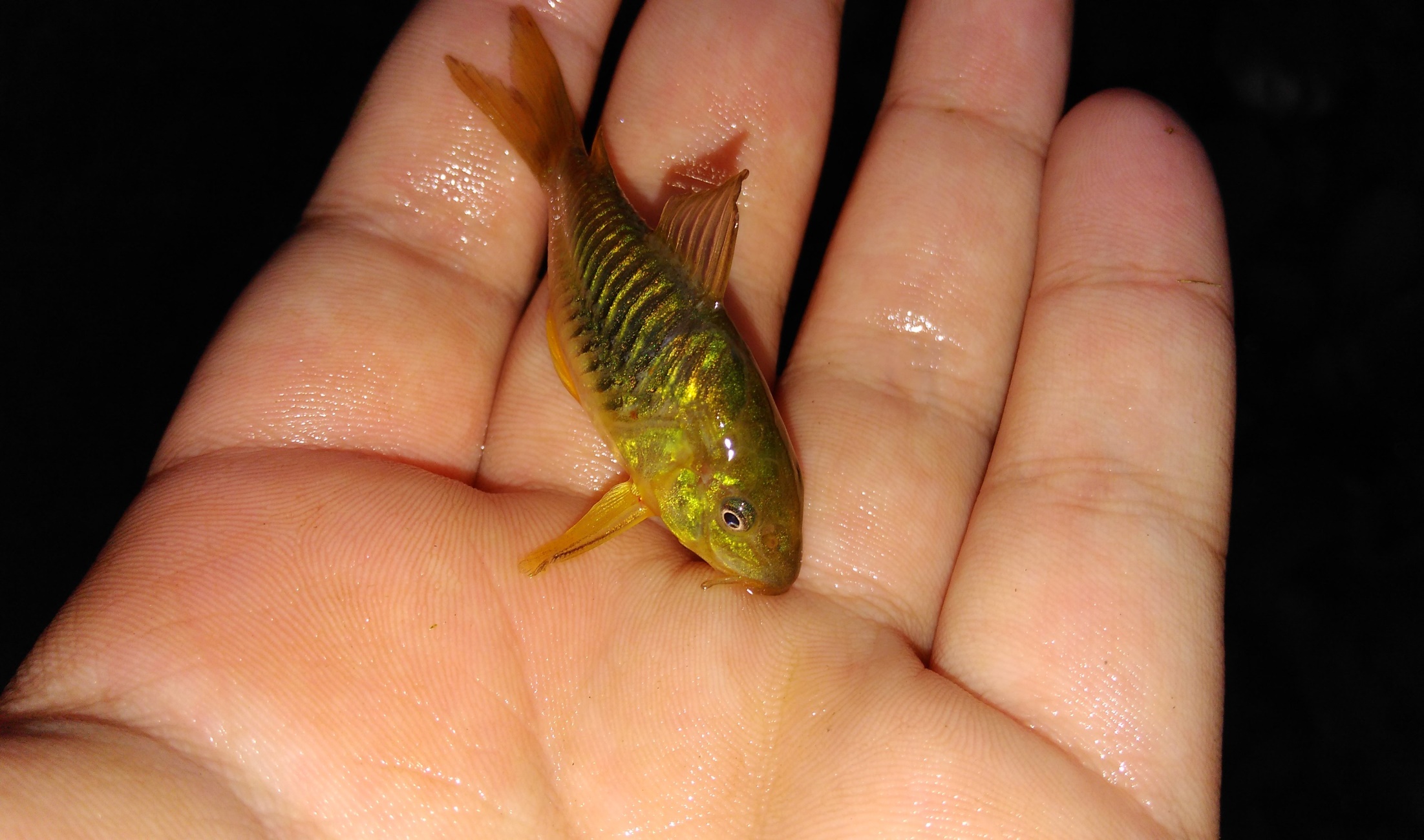 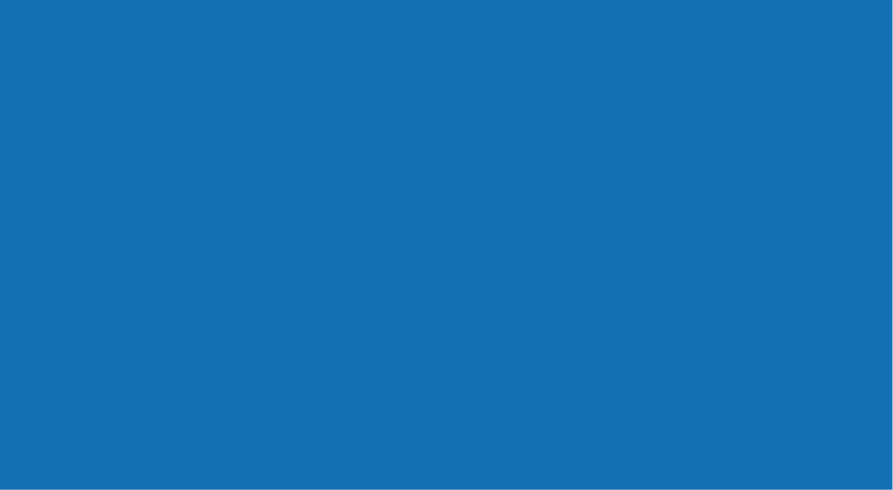 PLANTAS MEDICINALES
(Carqueja Bacharis trímera; Congorosa Maytenus ilicifolia; Ambay Cecropia adenopus)

IDENTIFICACIÓN DE ESPECIES DE INTERÉS – RELAVAMIENTO A CAMPO – CAPACITACIÓN - (PROX. PROTOCOLO DE USB, DESARROLLO DE PRODUCTO, ESQUEMA DE COMERCIALIZACIÓN, PLAN DE MANEJO LBN)
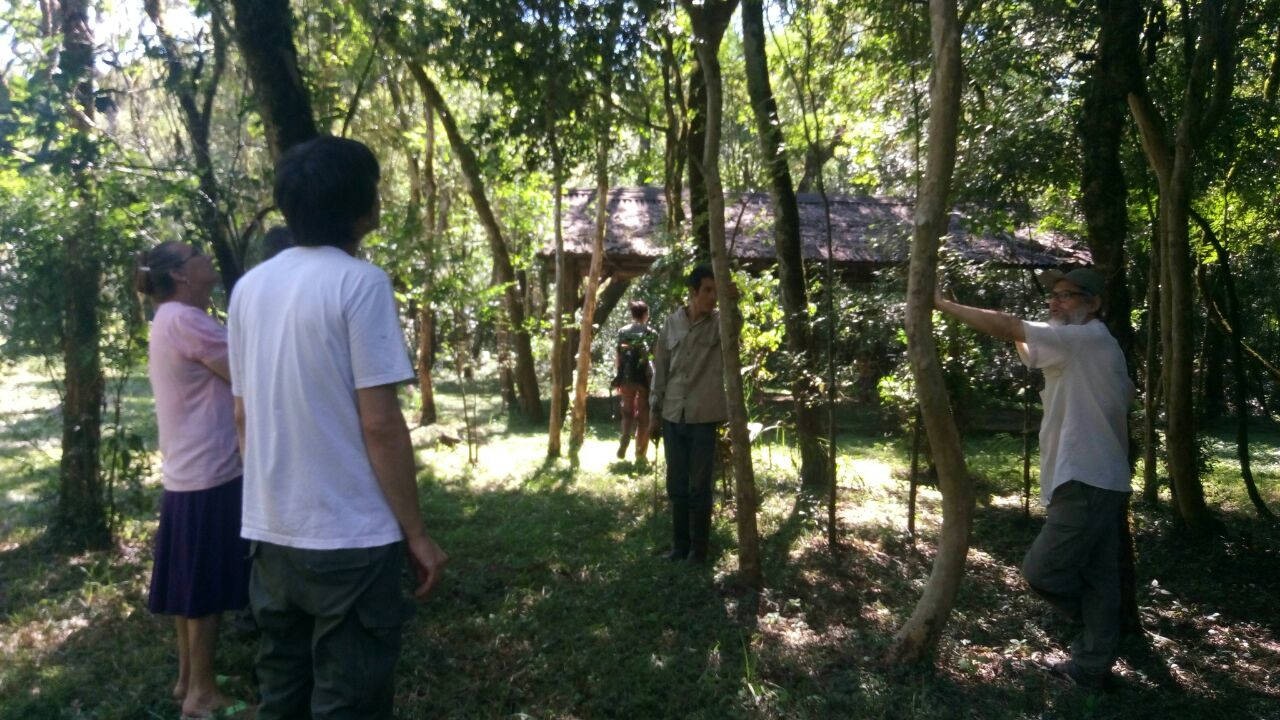 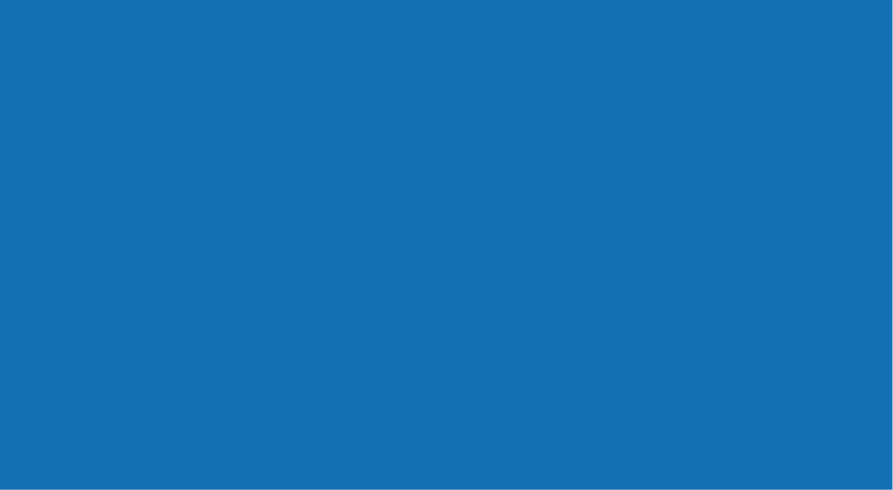 MELIPONAS
(Yateí Tetragonisca fiebrigi)
	
RELEVAMIENTO DE EXPERIENCIAS Y TECNOLOGÍAS - MUESTREO PARA E INCLUSIÓN EN EL CAA – CAPACITACIÓN – PROTOCOLO DE USB - PRODUCCIÓN PILOTO – MONITOREO - (PRÓX. ESQUEMA ASOCIATIVO + DESARROLLO DE MARCA + REGISTROS + COMERCIALIZACIÓN SOSTENIDA + PLAN DE MANEJO LBN)
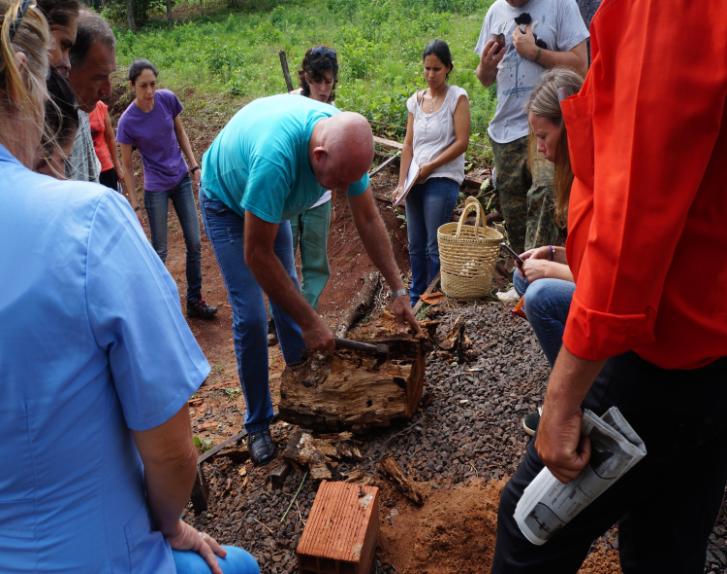 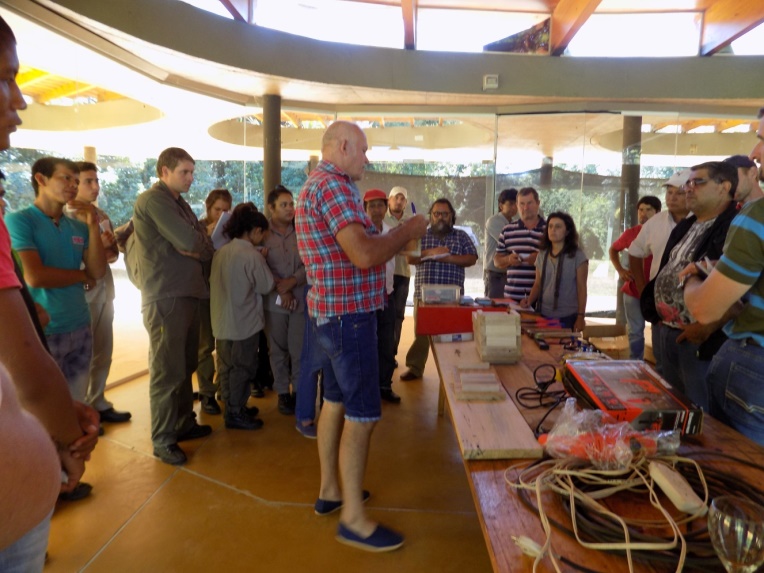 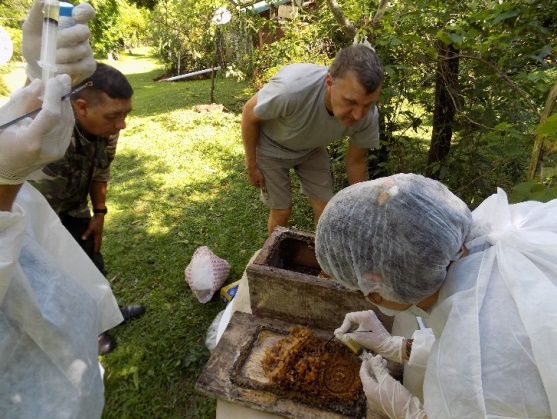 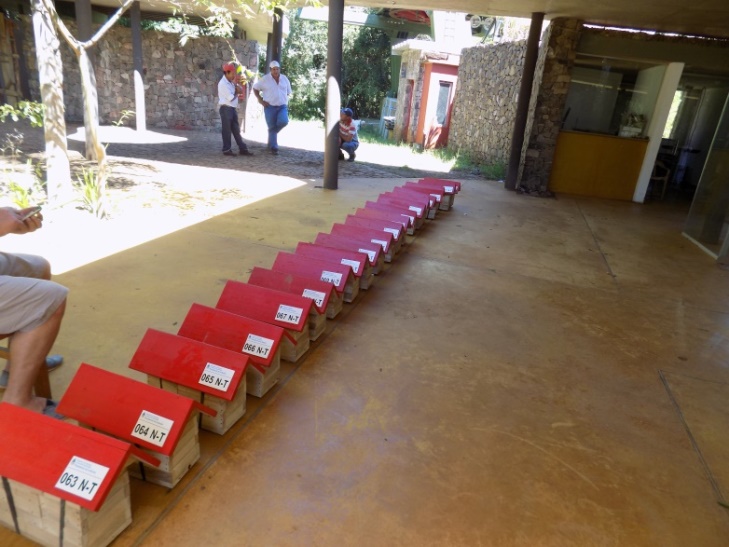 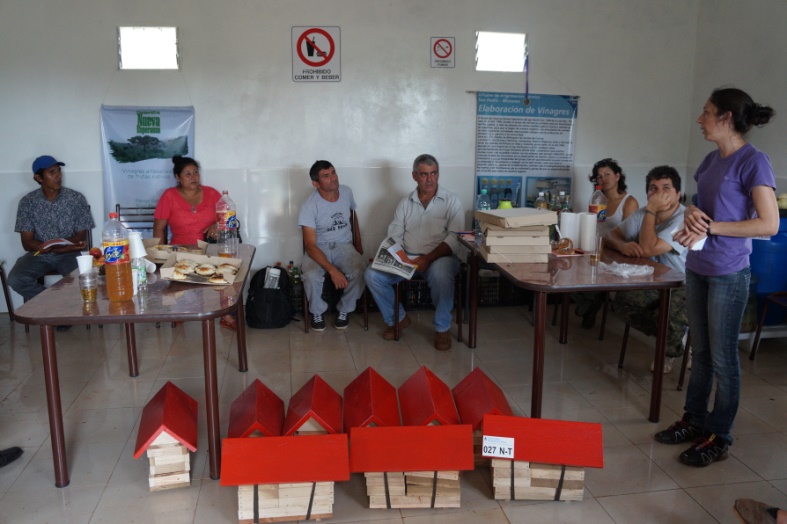 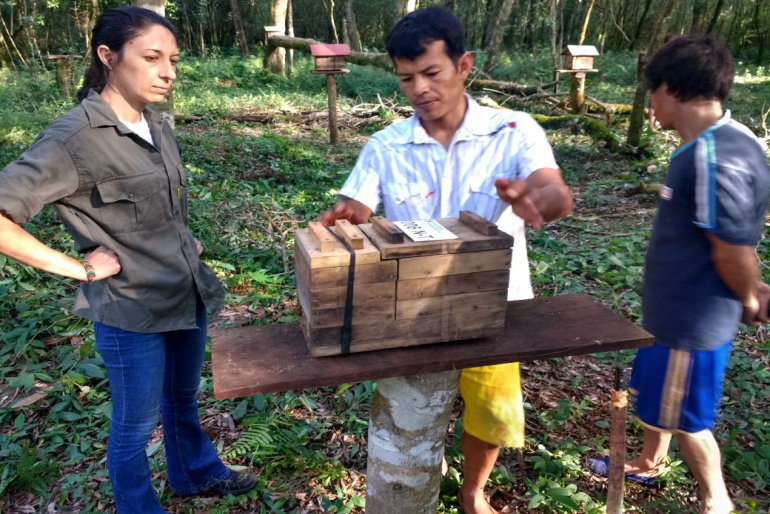 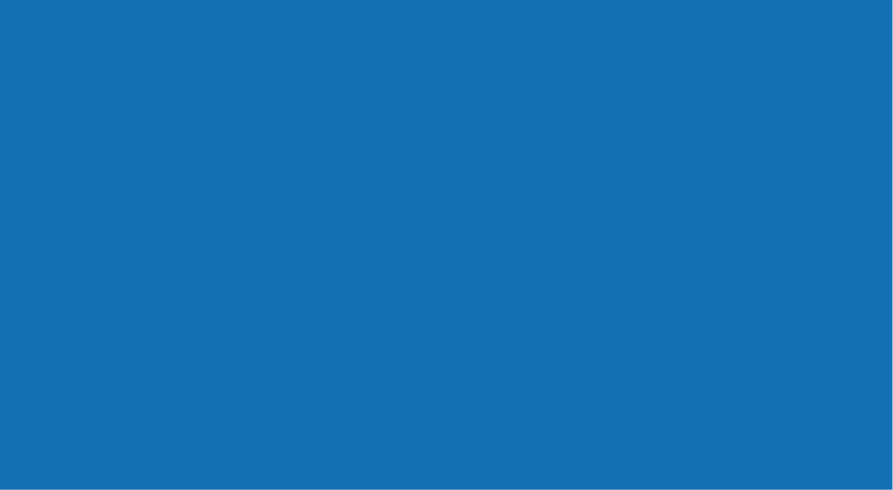 ACCIONES EN MARCHA

	Desarrollo de productos
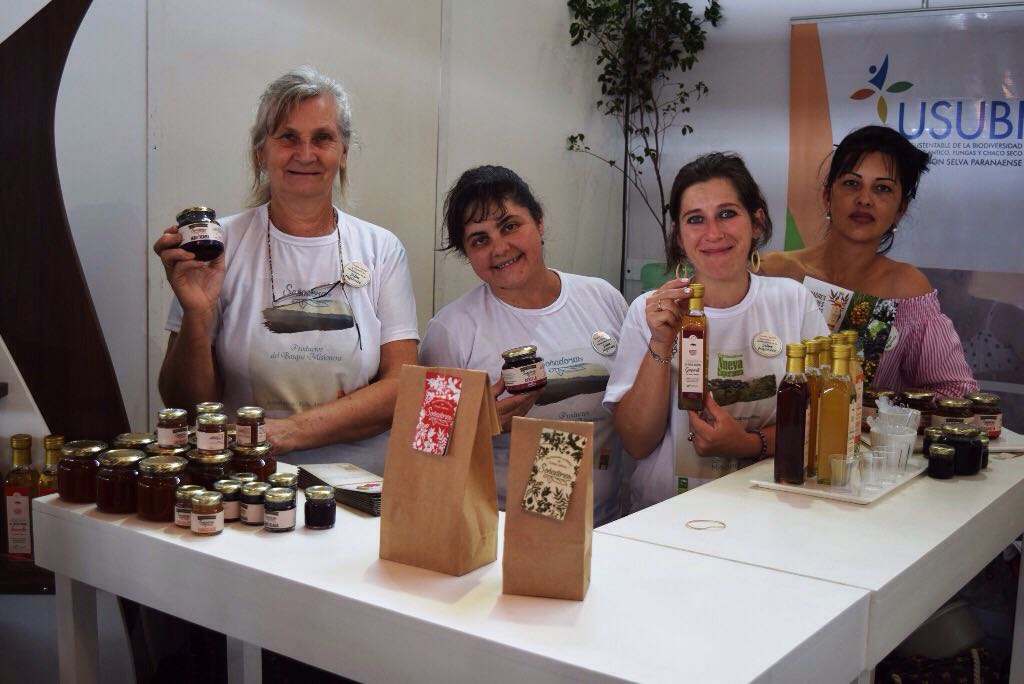 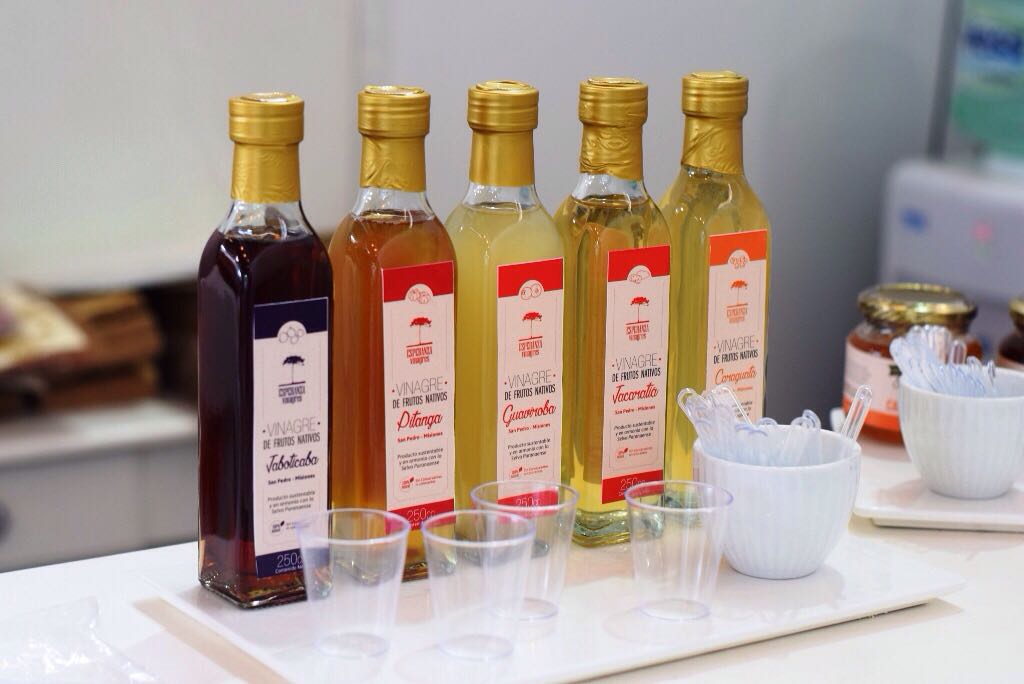 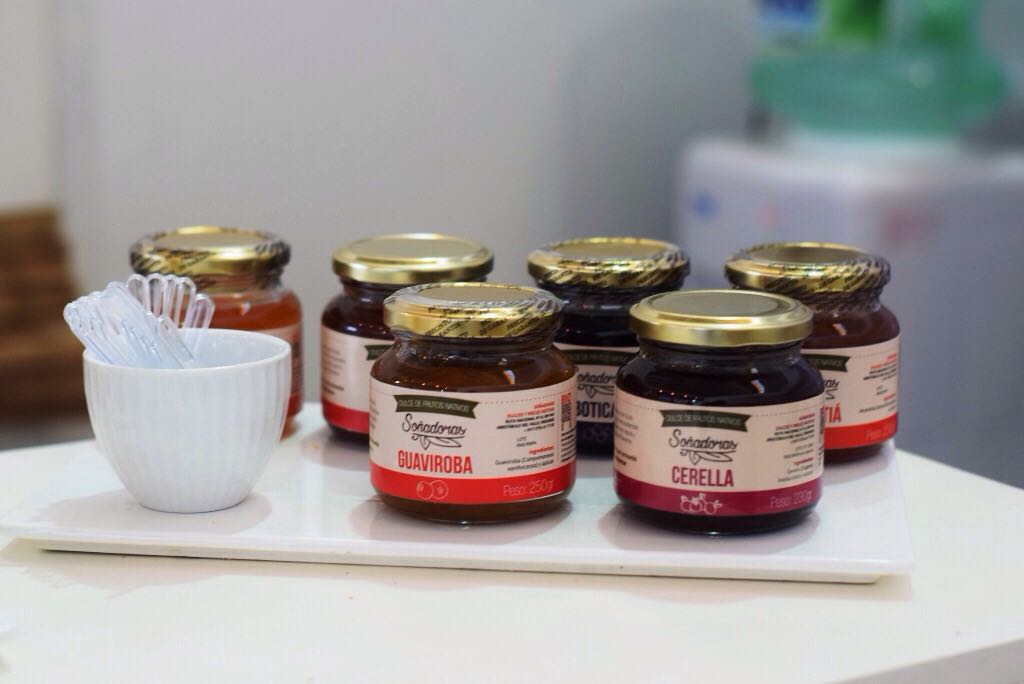 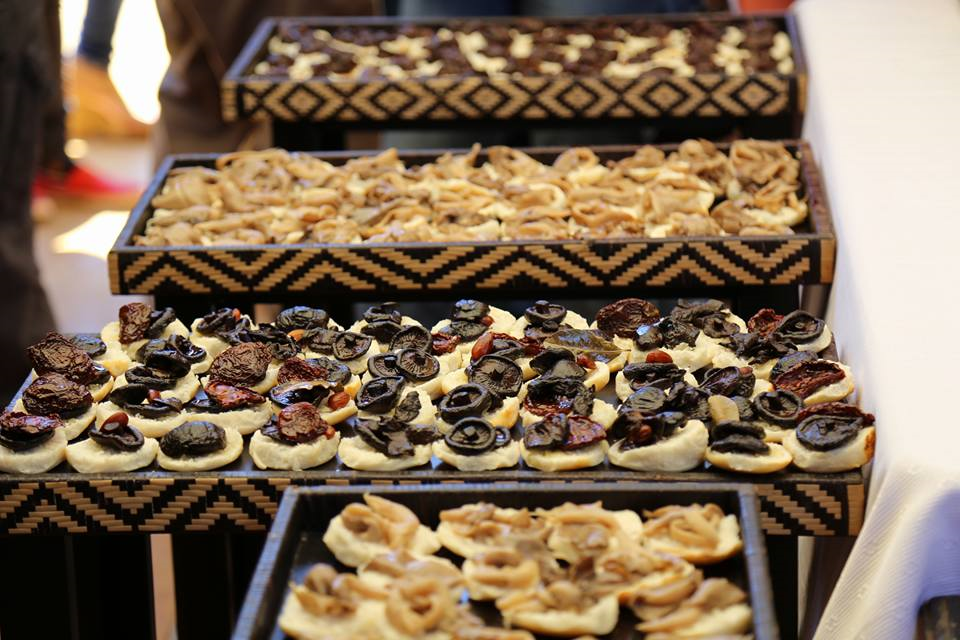 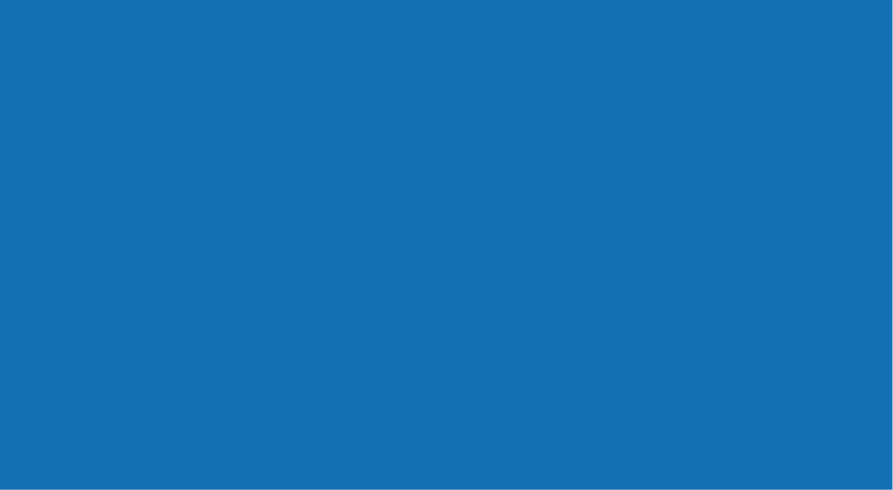 COMUNICACIÓN GRÁFICA
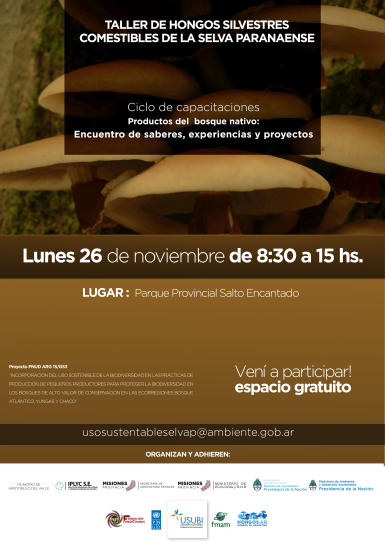 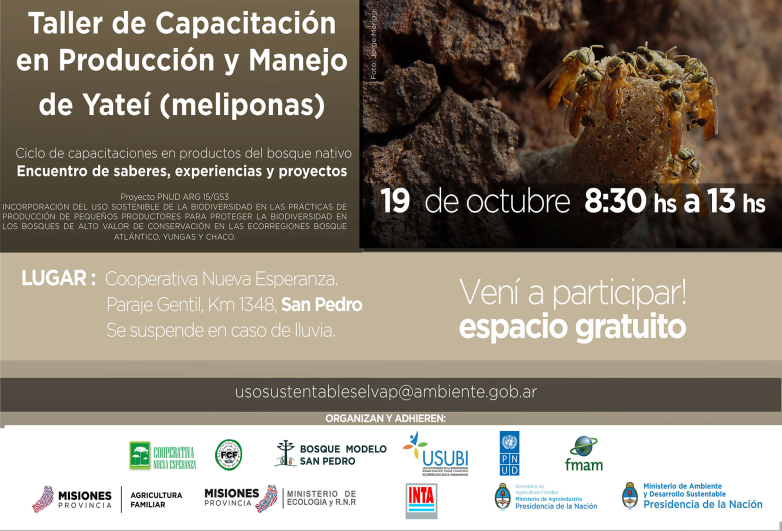 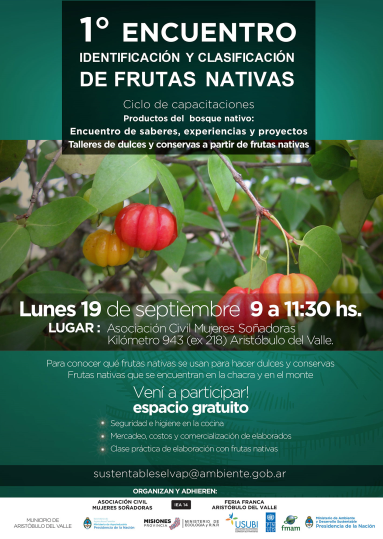 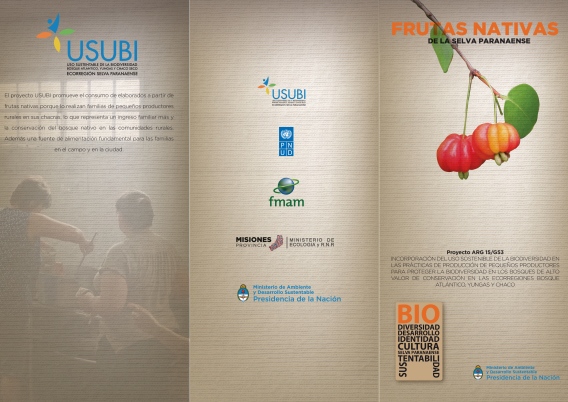 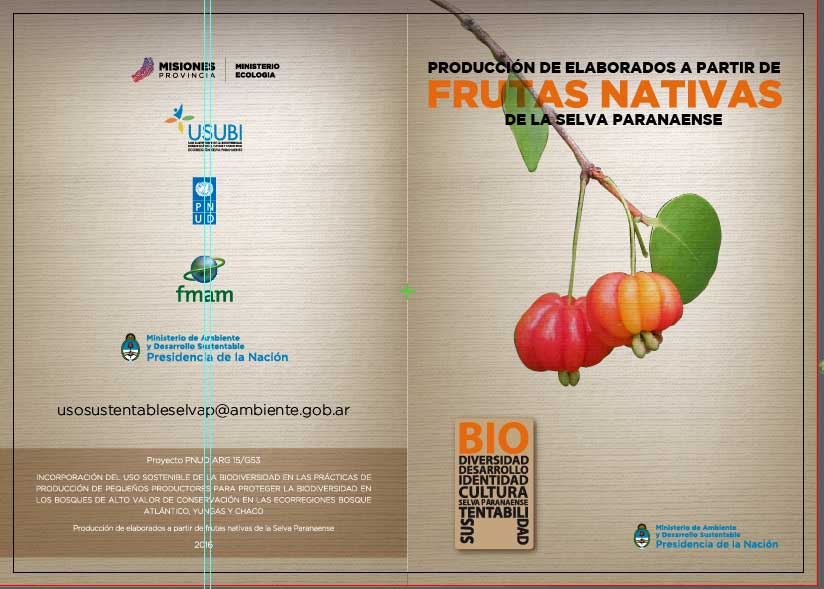 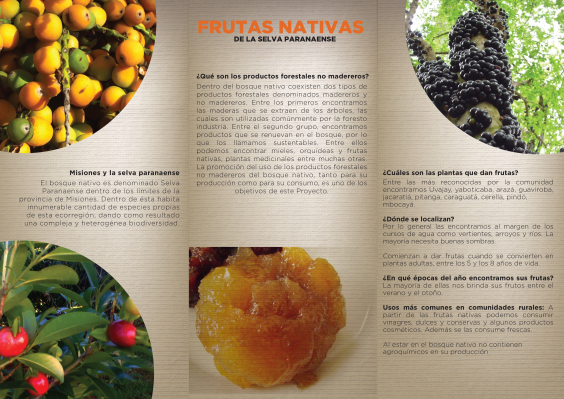 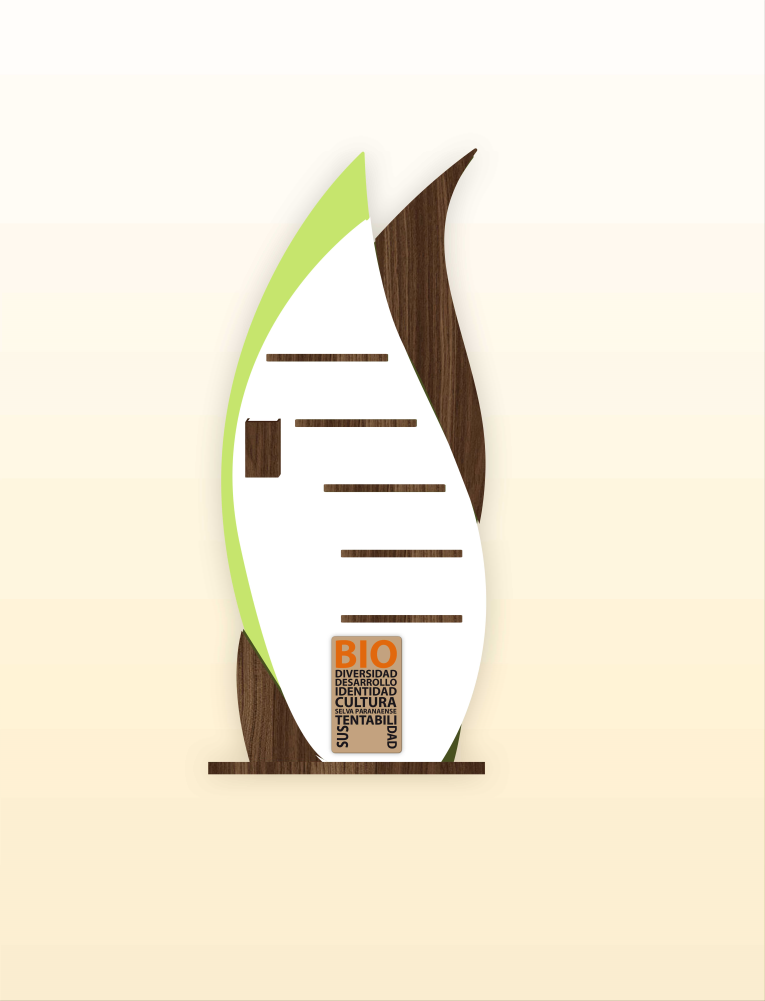 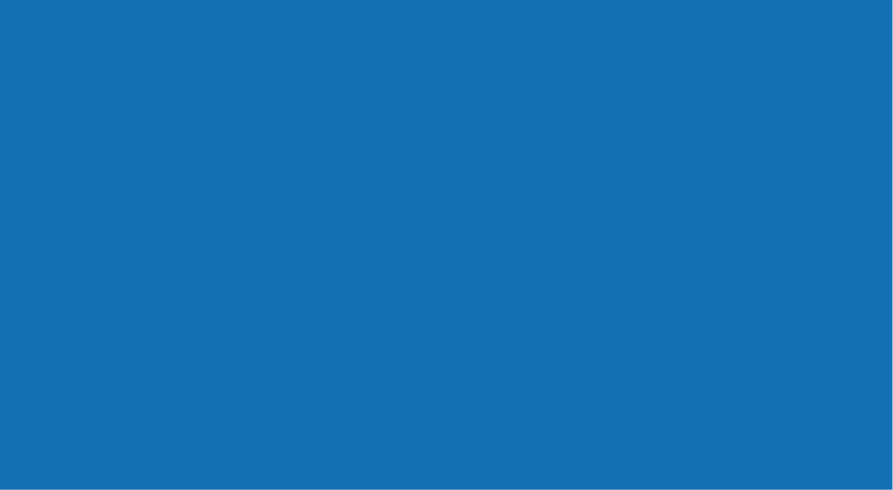 PRÓXIMAS ACCIONES

Inauguración de Sala de elaboración de productos en base al uso sustentable de la biodiversidad, en Cooperativa Nueva Esperanza, San Pedro
Implementación de estrategia de comercialización diferenciada que ponga en valor los productos del bosque nativo (próximamente hongos, orquídeas, pulpa de Euterpe edulis, miel de yateí)
Enriquecimiento del bosque nativo en chacras de pequeños productores con especies frutales y melíferas
Incorporación de protocolos de uso sustentable de productos del bosque nativo a normativa provincial
Presentación de planes de manejo con uso sustentable de la biodiversidad según Ley 26.331 en lotes de pequeños productores y Comunidades Mbya Guaraní
Incorporación al Código Alimentario Argentino de frutas nativas (pitanga, jaboticaba, ubajay, caraguatá)
Articulación con instituciones educativas para la formación de perfiles profesionales en el enfoque de uso sustentable de la biodiversidad con inclusión social
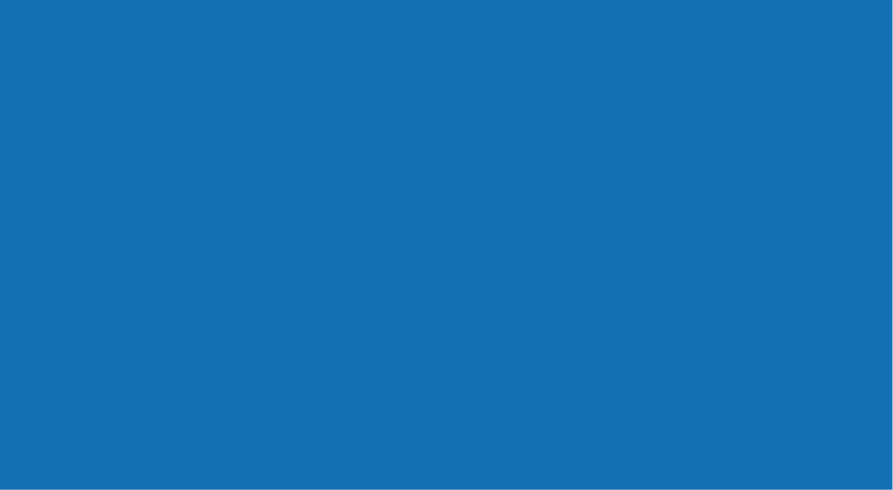 Muchas gracias por su atención


EQUIPO ECORREGIONAL SELVA PARANAENSE

Lic. MARINA PARRA
Lic. LUCIANA LA ROCCA
 Ing. Ftal. GÉSICA SUÁREZ
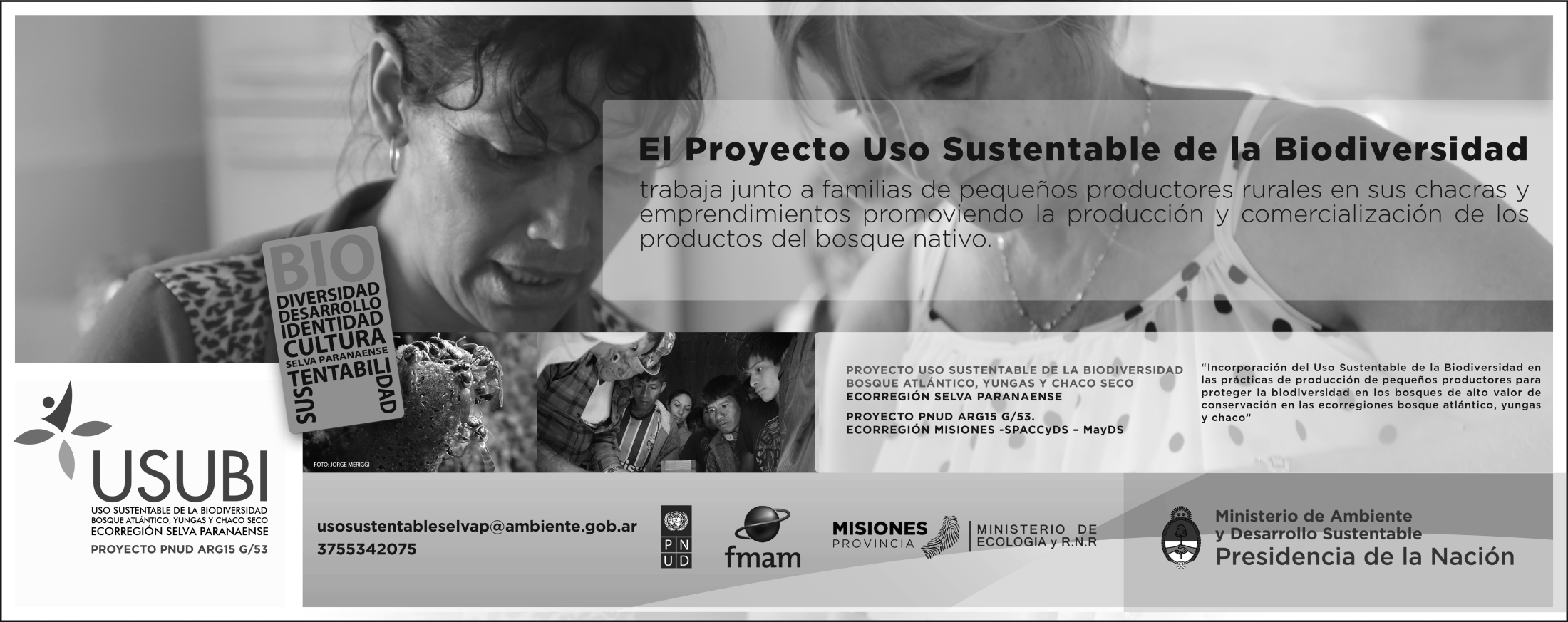 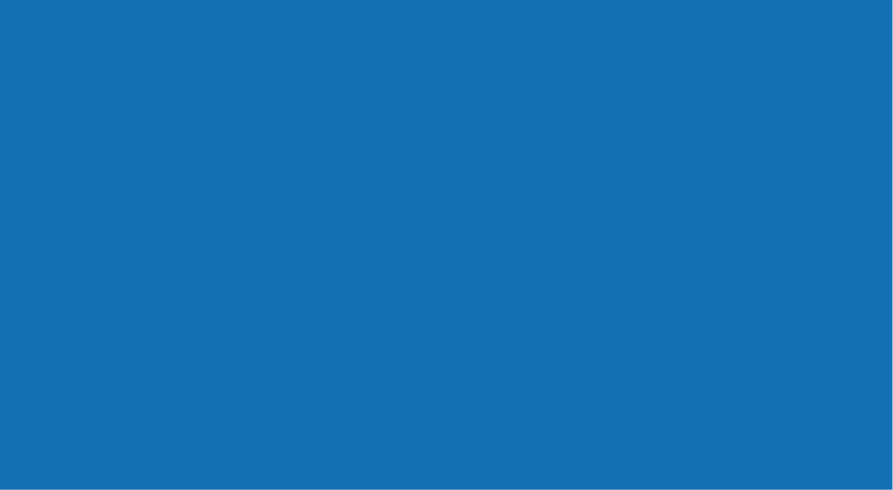 ACCIONES REALIZADAS

	Ciclo de capacitaciones
	Productos del Bosque nativo: 
	Encuentro de experiencias, saberes y proyectos
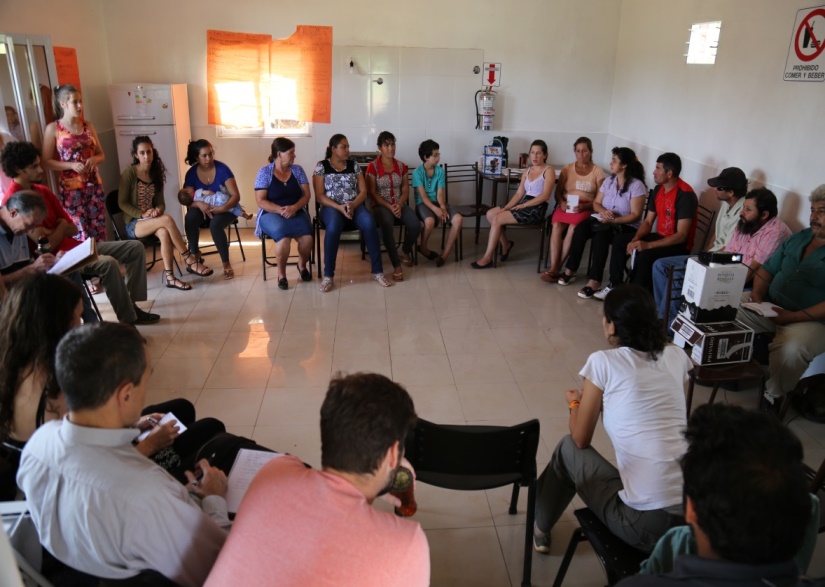 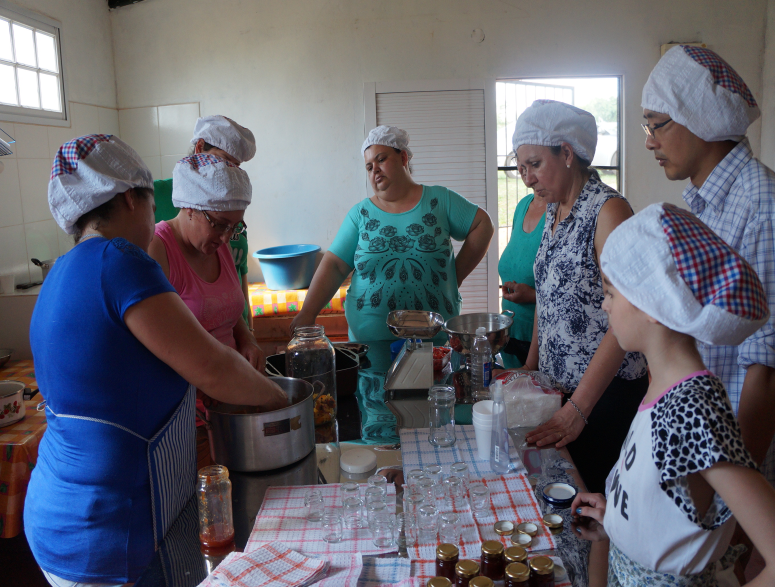 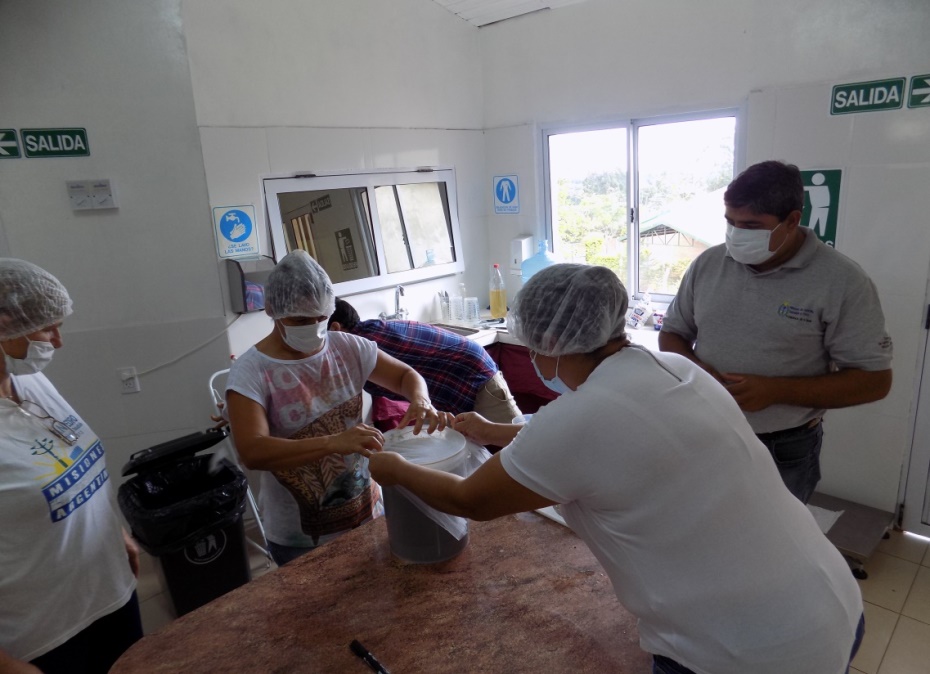 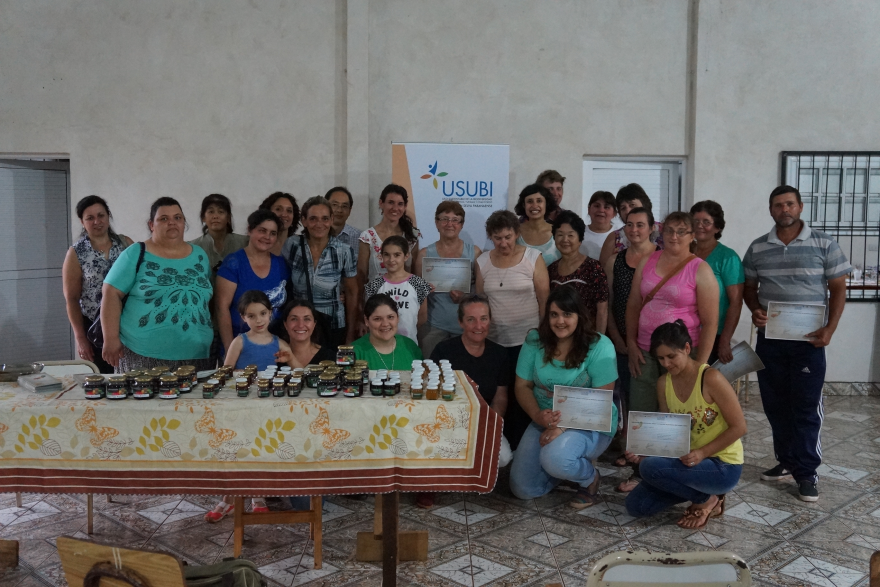 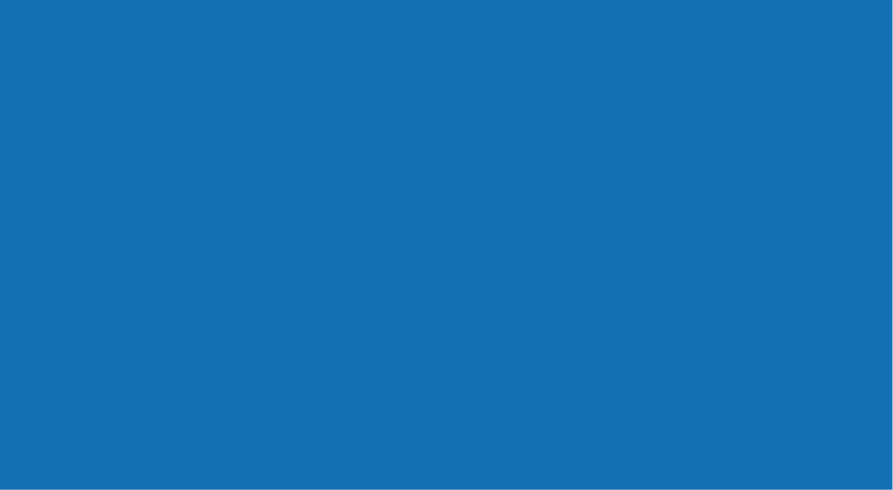 ACCIONES REALIZADAS

	Capacitación en producción de miel de yateí
	Cajas tecnificadas experimentales distribuidas
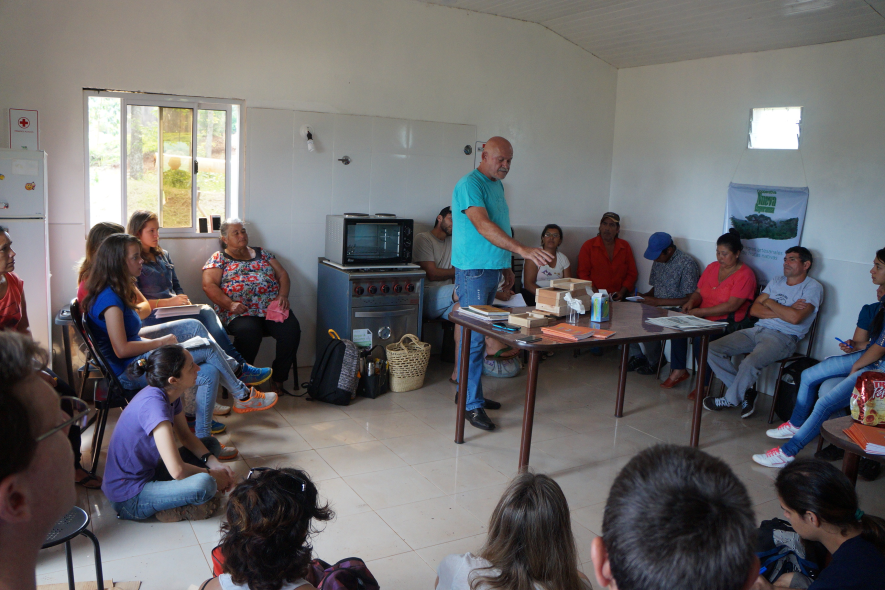 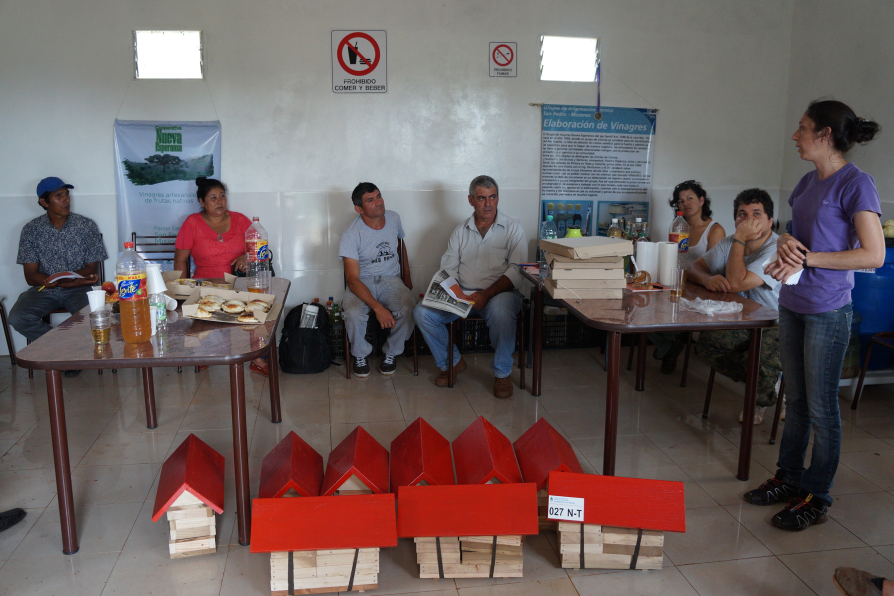 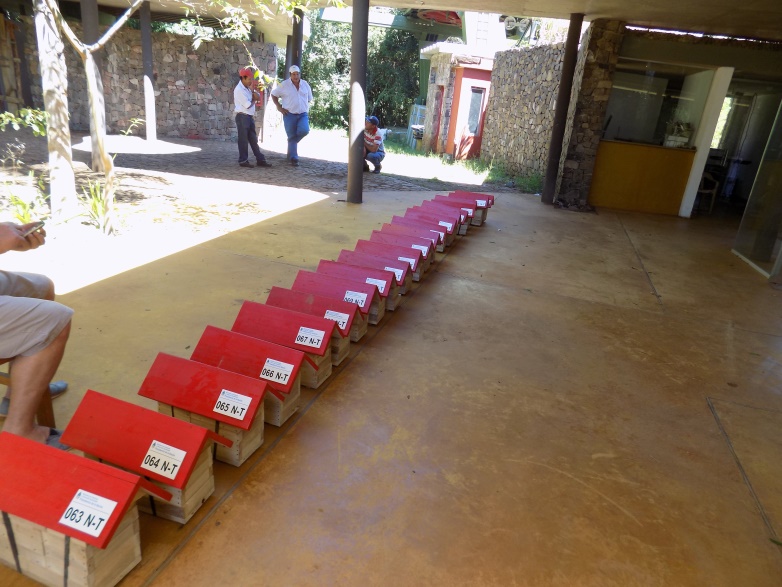 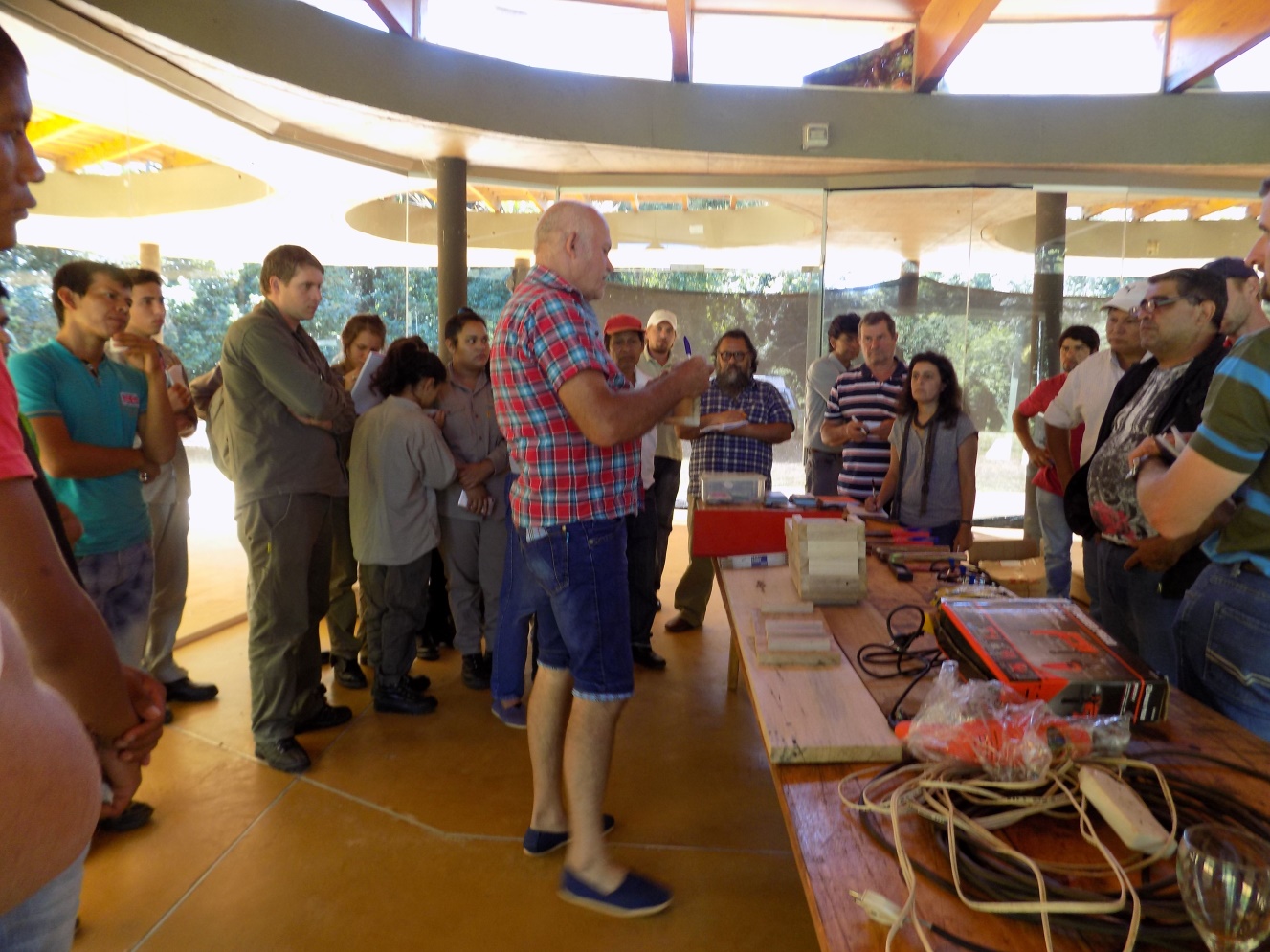 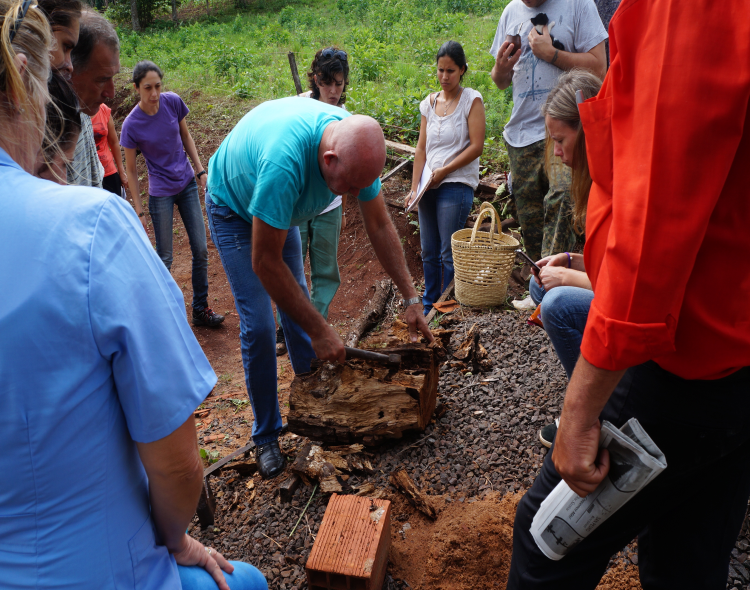